A Brief History of World Religions
In 90 minutes?!?
Rev. Shelli M. Poe, Ph.D.
Introductions
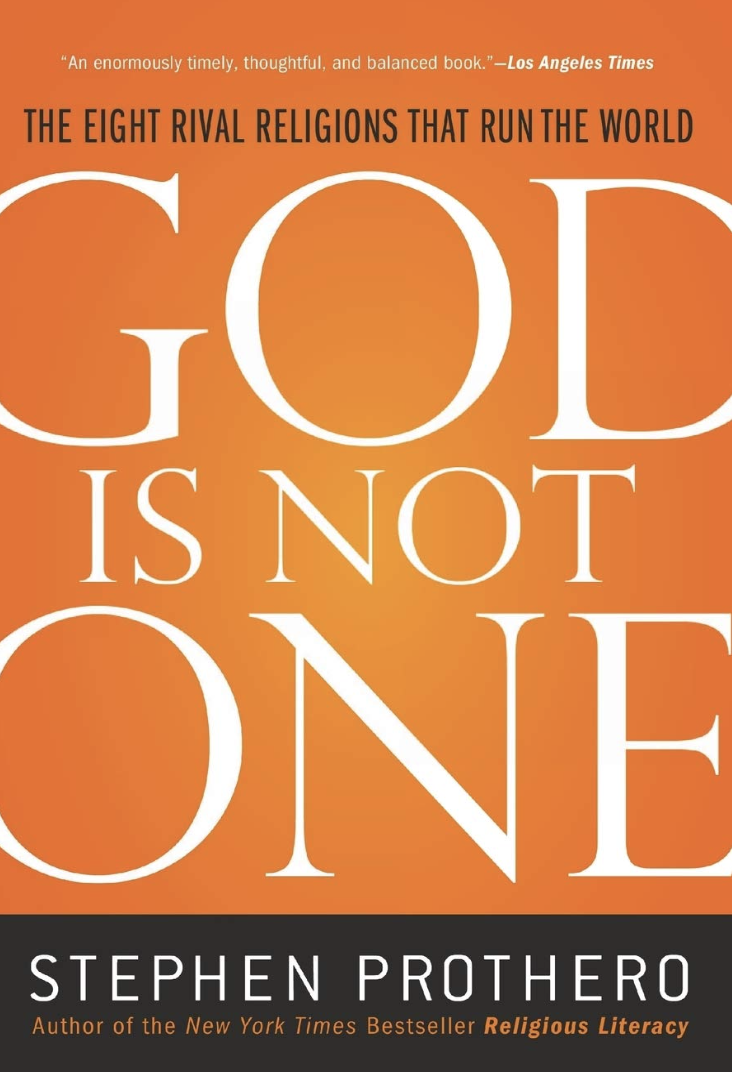 Stephen Prothero, God is Not One
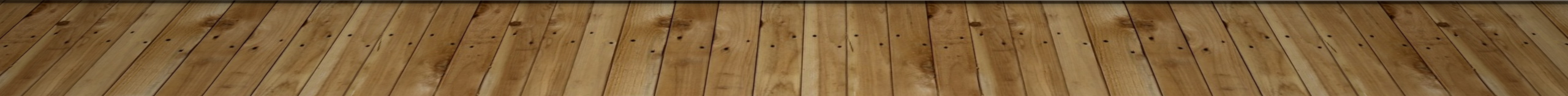 Against leveling out differences
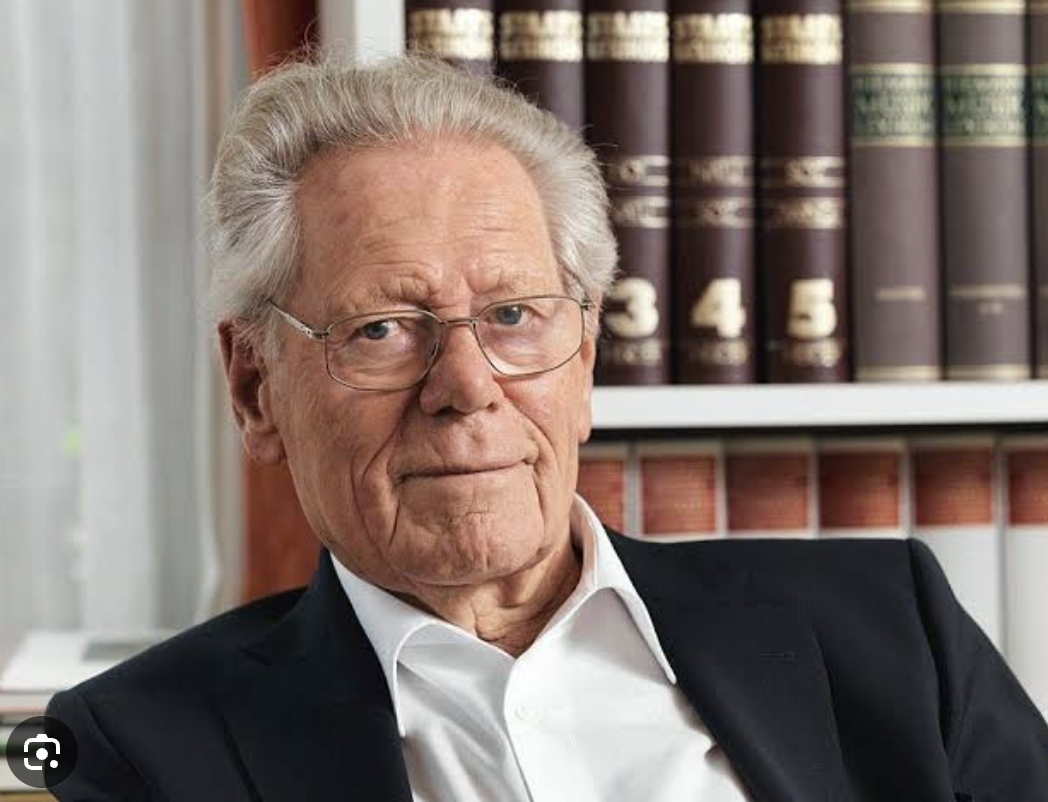 “It would be impossible to find anywhere in the world a sincere Jew, Muslim or atheist who would not regard the assertion that he is an ‘anonymous Christian’ as presumptuous” (6).
-Hans Kung
Against leveling out differences
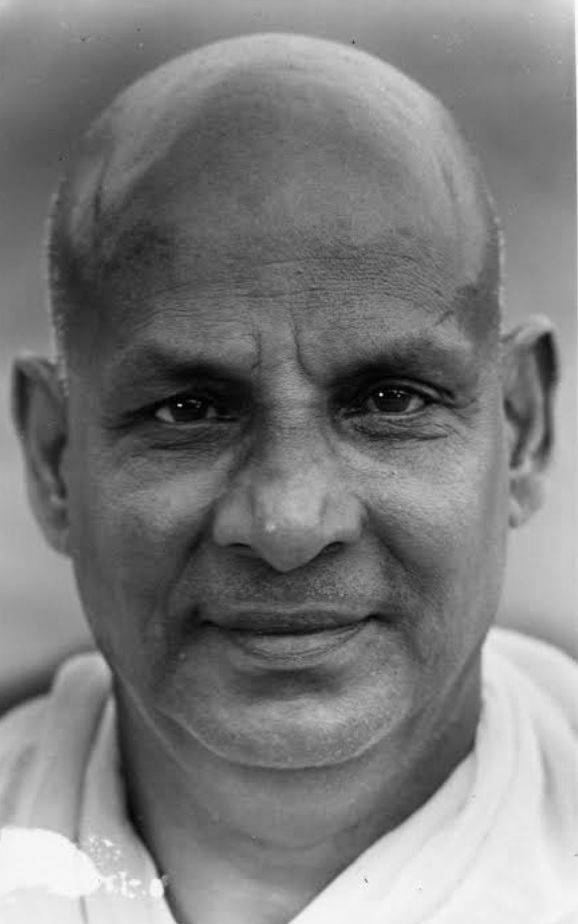 “[We have heard it said that] ‘The fundamentals or essentials of all religions are the same. There is difference only in the non-essentials.’ This is a lovely sentiment but it is dangerous, disrespectful, and untrue” (2).
-Swami Sivananda
Getting a handle on Religious Traditions
Problem
Solution
Technique (to get the solution)
Exemplar (who charts the path to the solution)
Religious Families in SPace
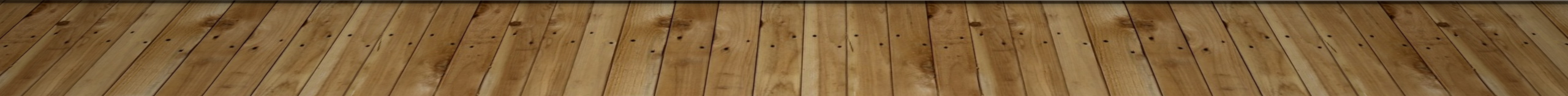 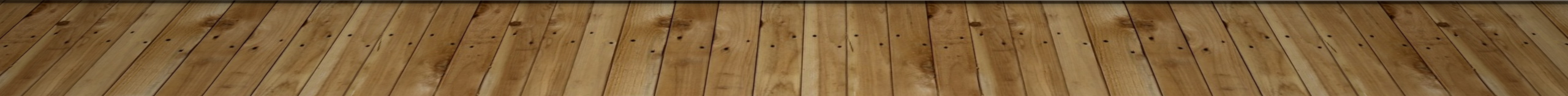 Religious Families over Time
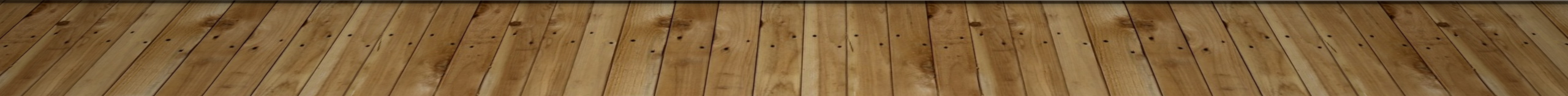 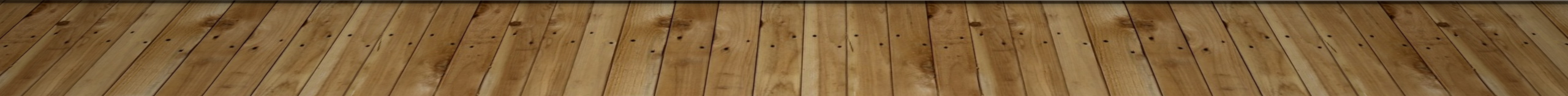 Five Religions
Hinduism
Buddhism
Judaism
Christianity
Islam
Hinduism
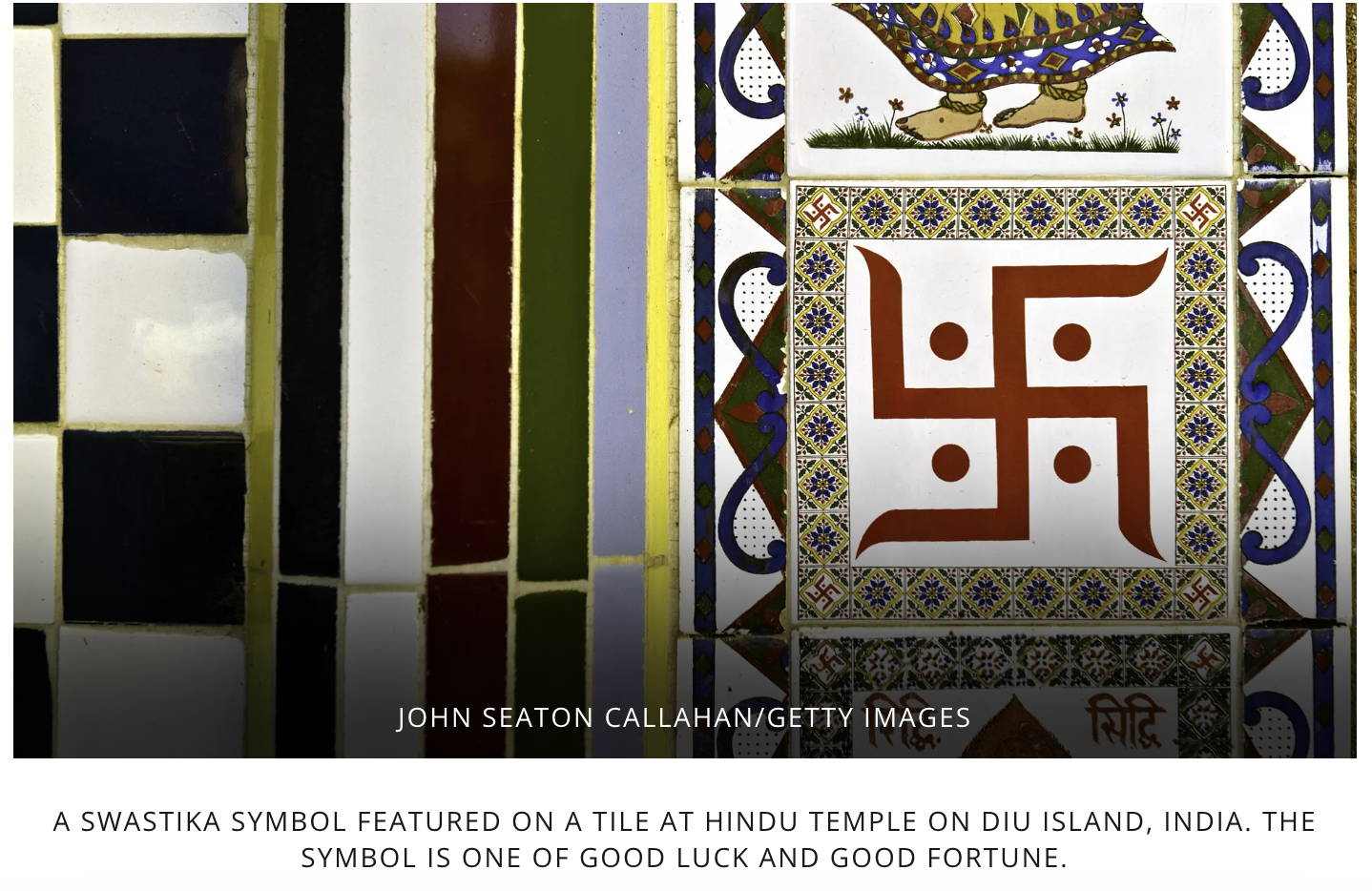 2500-1500 BCE
India
15% of world’s population (3rd largest)
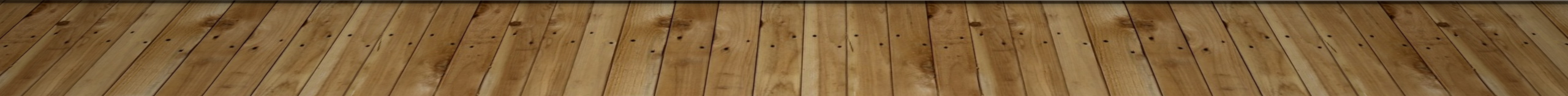 Vedic Religion
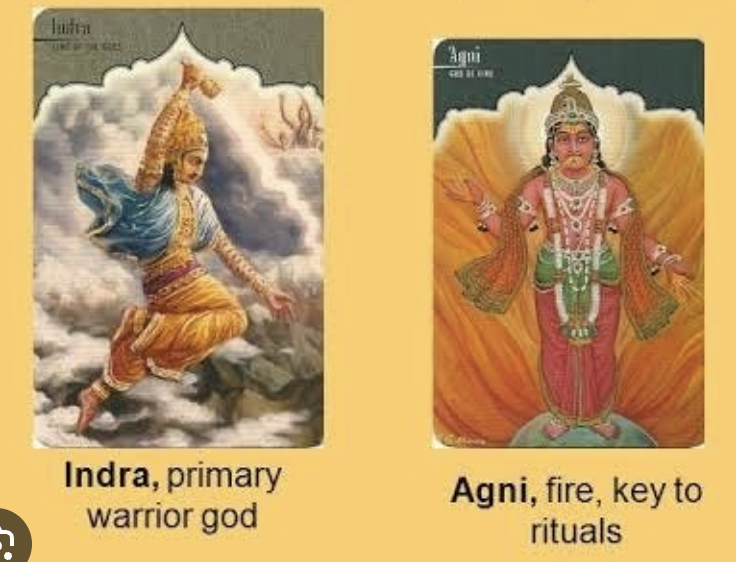 Karma yoga path
Sacred Texts: The Vedas:
Rigveda
Yajurveda
Samaveda
Atharvaveda
Key deities: Agni and Indra
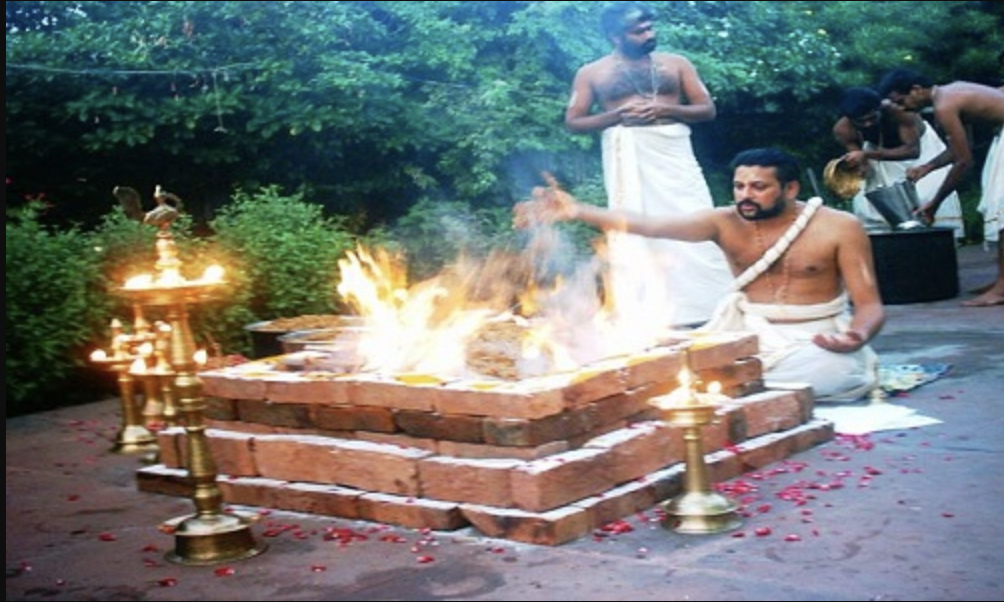 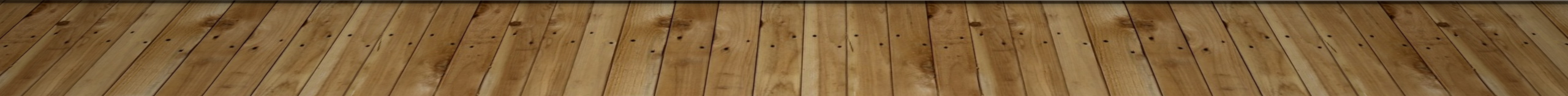 Philosophical Hinduism
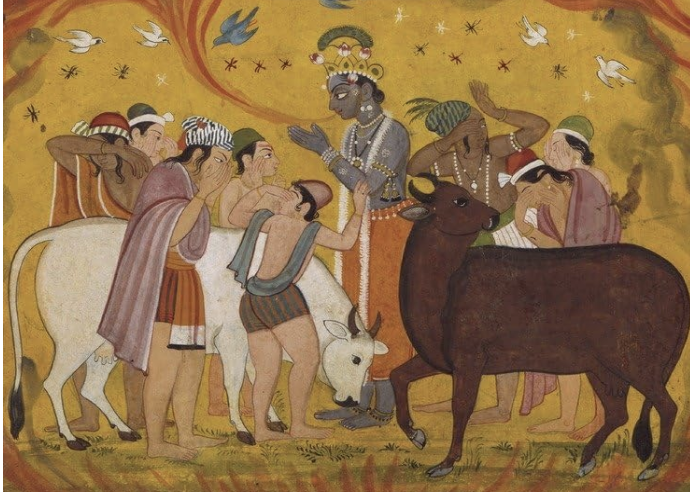 Jnana yoga path
Sacred text: The Upanishads
Unchanging eternal soul, trapped in bodies within the cycle of life, death, and rebirth
The essence of humanity is the essence of divinity; they are uncreated, deathless, and immortal. 
The goal is to experience the equivalence of the self and the divine.
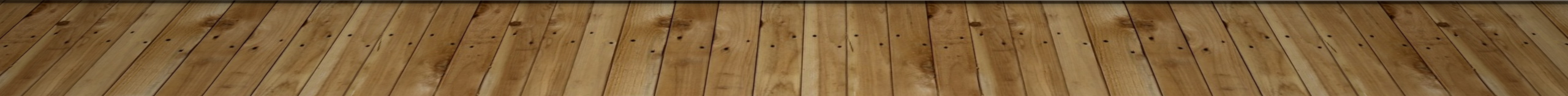 Devotional Hinduism
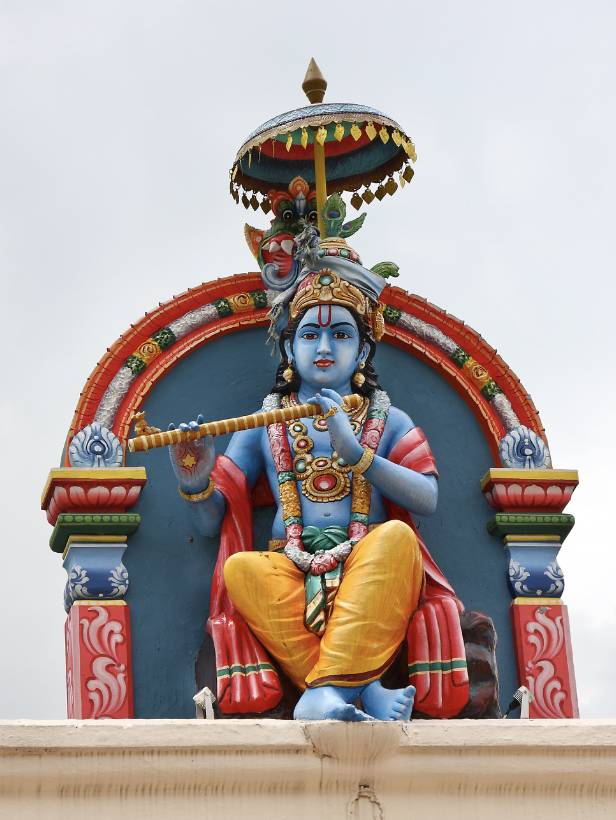 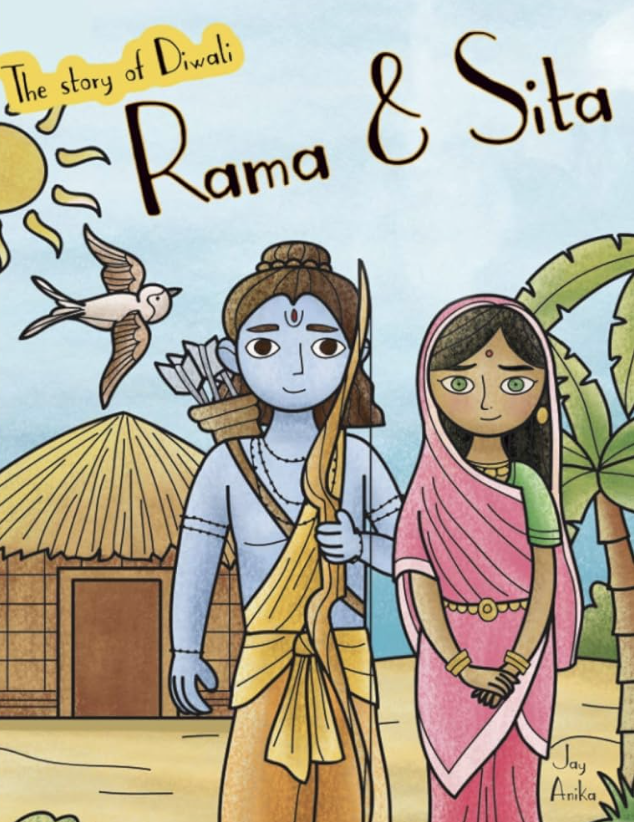 Bhakti yoga path
Sacred texts: Mahabharata (including Bhagavad Gita), and Ramayana Epics
Key deities: Krishna, Rama and Sita
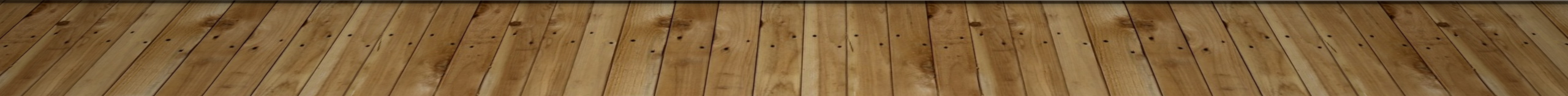 Devotional Hinduism
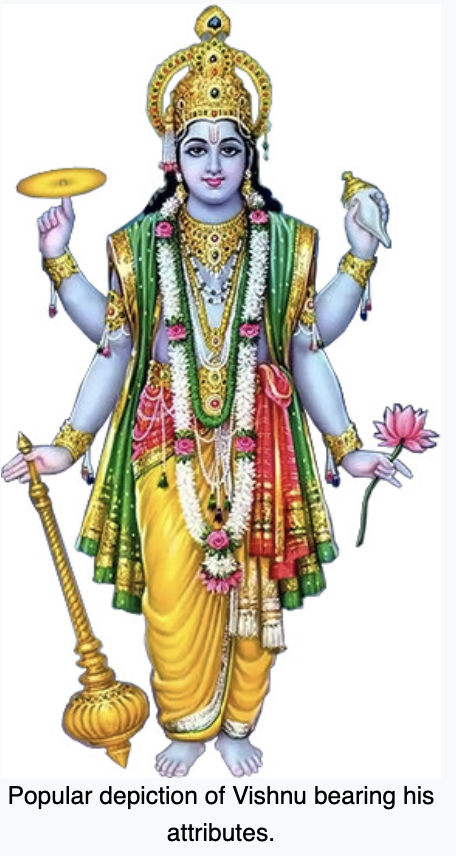 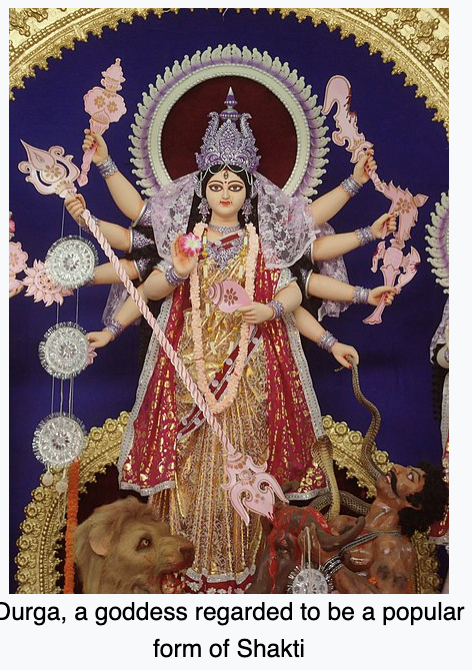 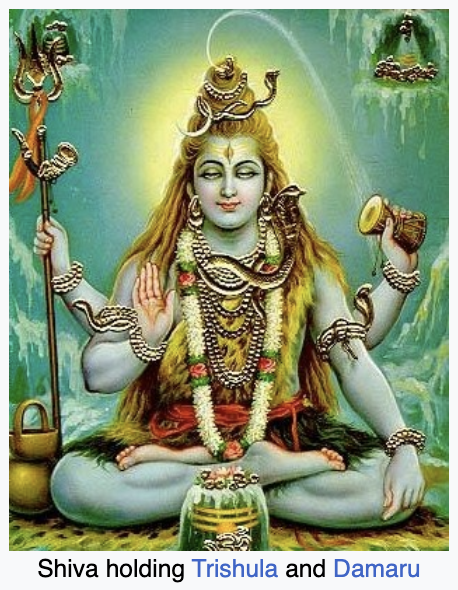 Vishnu (Vaishnavism)
Shiva (Shaivism;)
Shakti/Mahadevi (Shaktism)
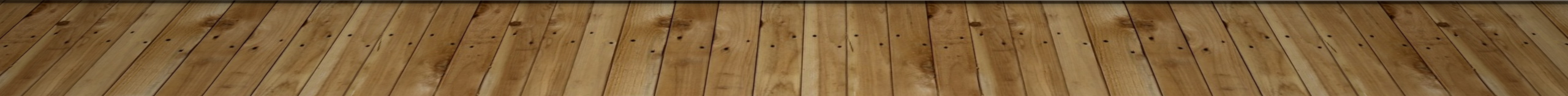 Modern Hinduism
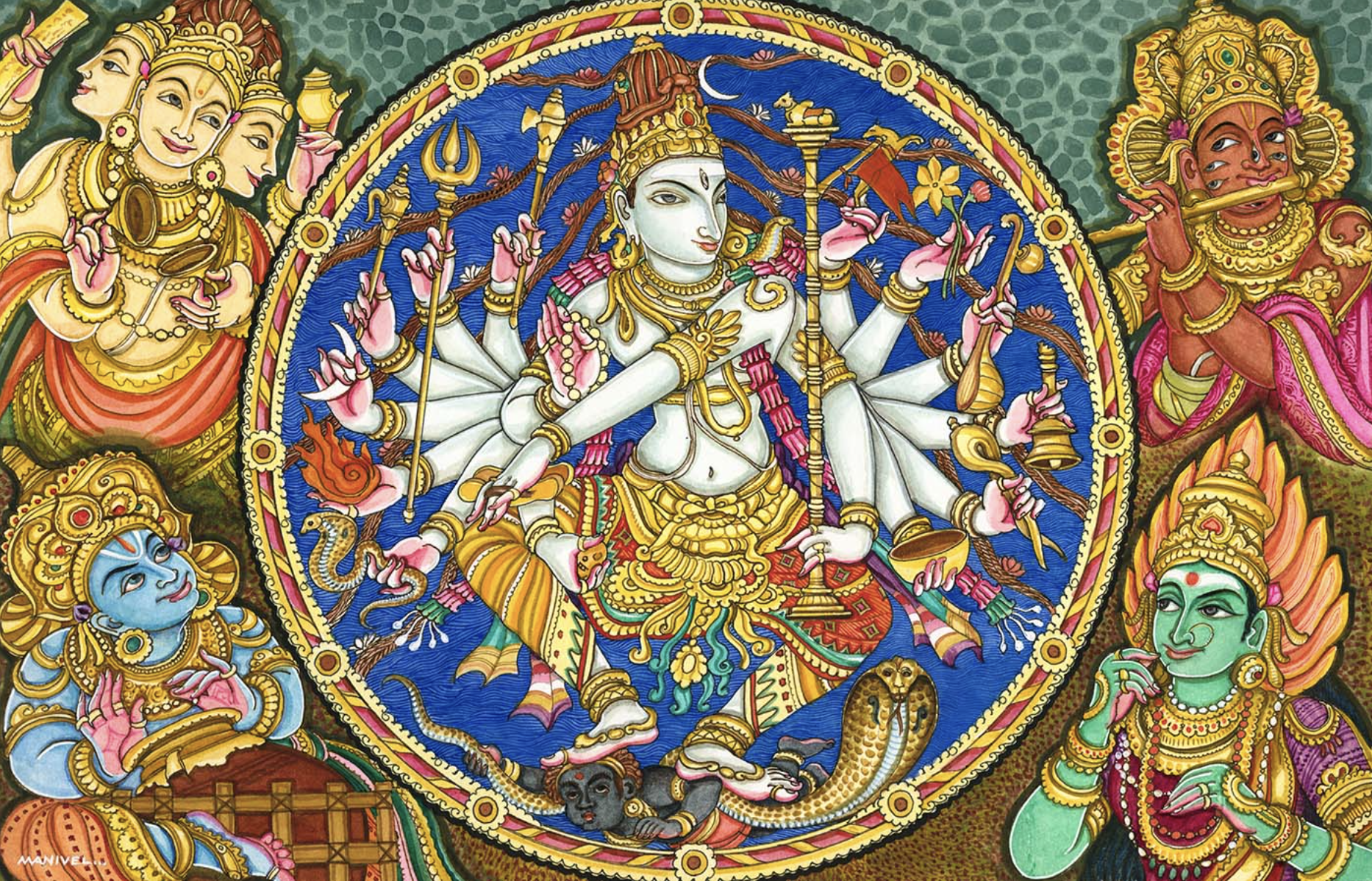 Bending devotional Hinduism toward monotheism
Focus on philosophical Hinduism of the Upanishads
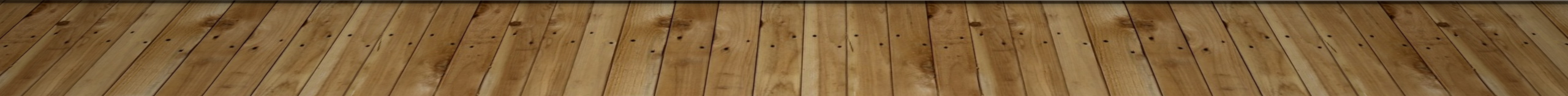 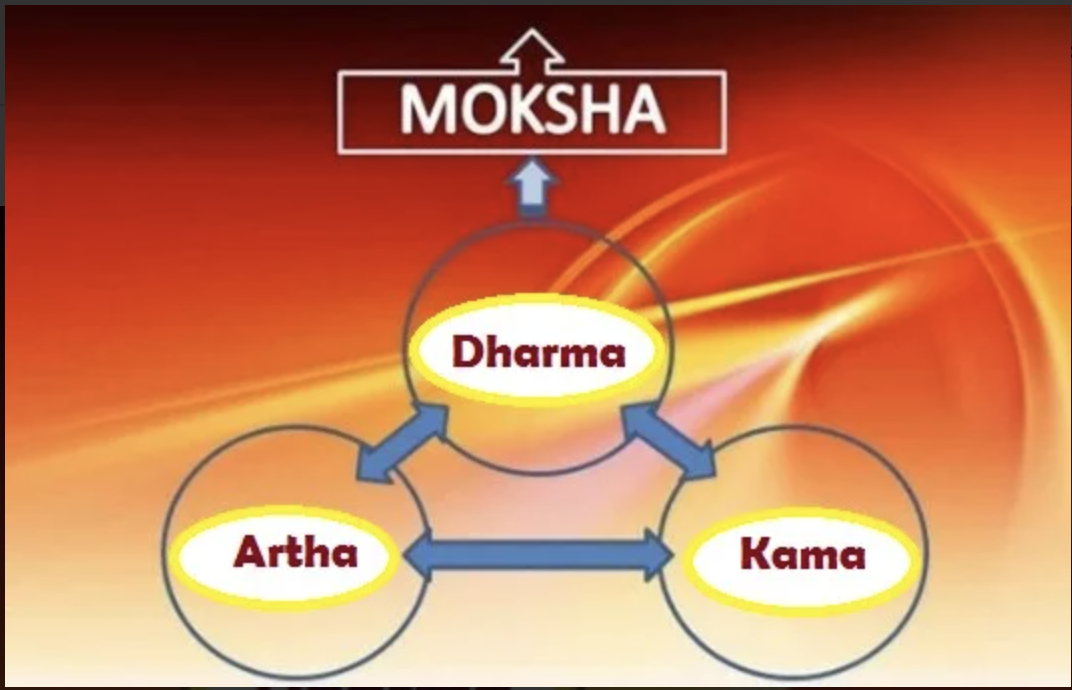 In a nutshell
Problem: Samsara, cycle of life, death, rebirth
Solution: Moksha, spiritual release
Other goals: Kama (sensual pleasure); artha (wealth and power); dharma (duty)
Technique (yogas/disciplines): 
karma yoga (action)
Jnana yoga (wisdom)
Bhakti yoga (devotion)
Exemplars: priests (Vedic), mystics (philosophical), yogis and swamis (devotion)
Discussion
What surprises you?
What confuses you?
What do you admire about this religion?
What similarities do you see between this religion and your own tradition?
What differences do you see between this religion and your own tradition?
Buddhism
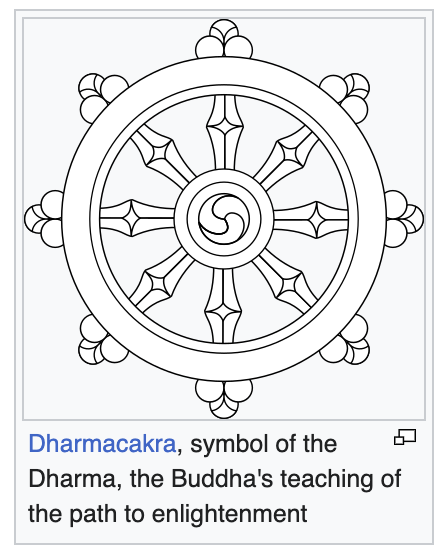 6th c. BCE
Nepal and India to South and East Asia
7% of world’s population; 4th largest
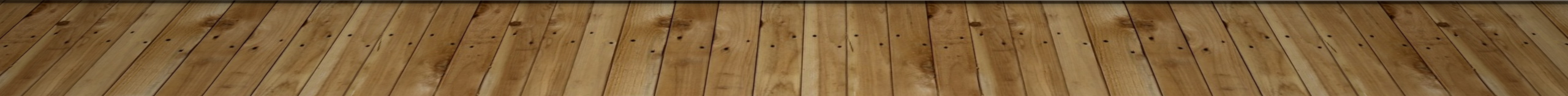 The Buddha
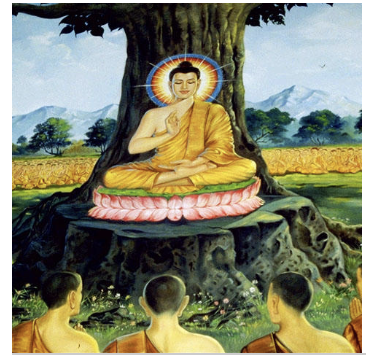 Four Noble Truths:
Life is suffering
Suffering has an origin
Suffering can be eliminated
Eliminate suffering through the 8-fold path:
right understanding
right thought
right speech
right action
right livelihood
right effort
right mindfulness
right concentration
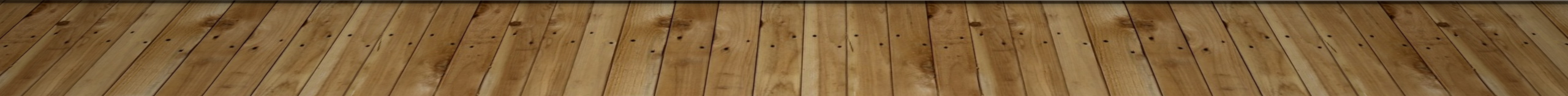 Relation to Hinduism
For Buddhists, the Atman/I/self does not exist. 
“I” is a conventional name for five separate parts: matter, sensations, perceptions, thoughts, consciousness. 
Buddhists are more explicit about the problem of samsara: life is marked by suffering
Theravada buddhism
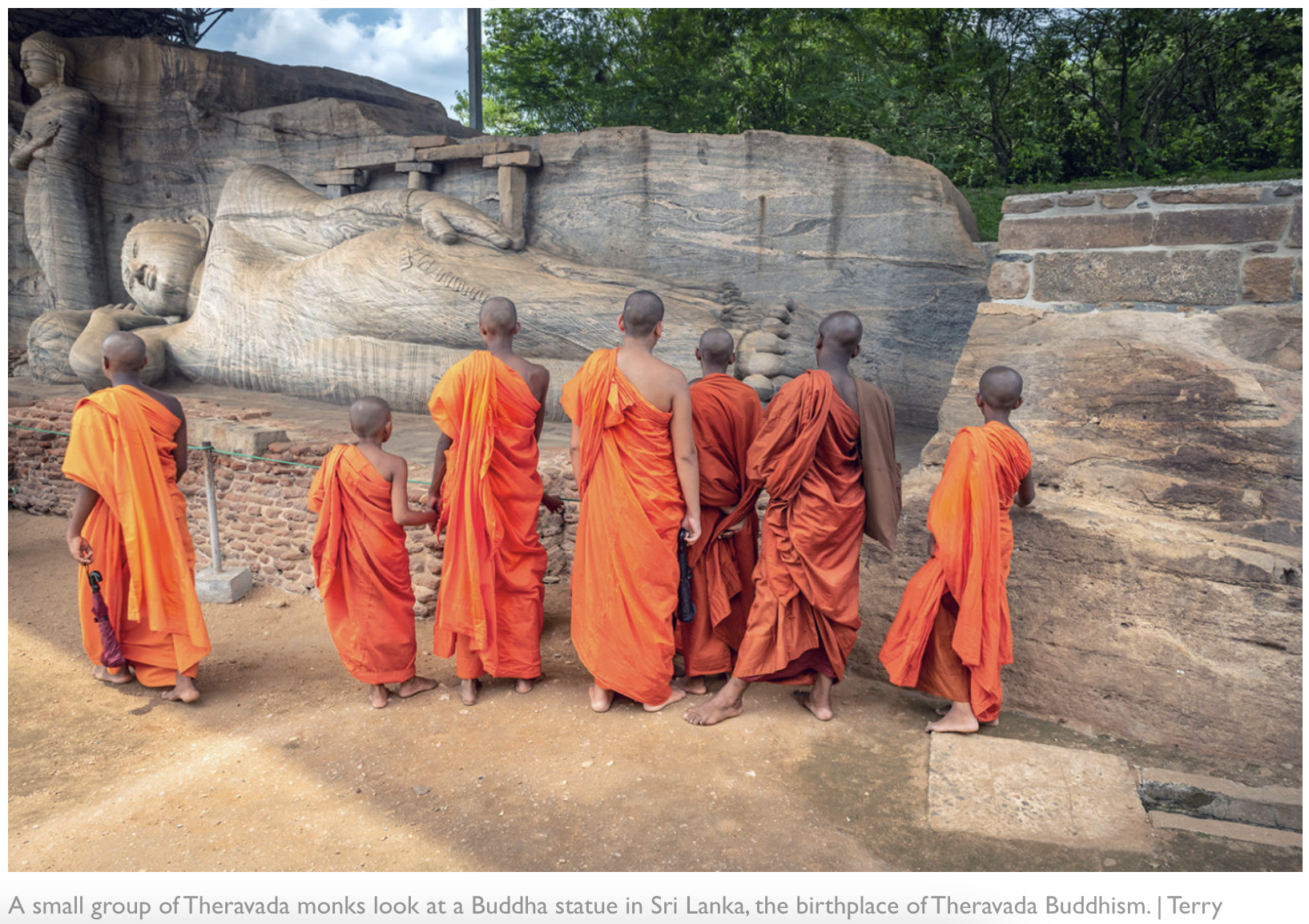 Monastic form
Buddha is a pathfinder
Achieve nirvana through one’s own merit
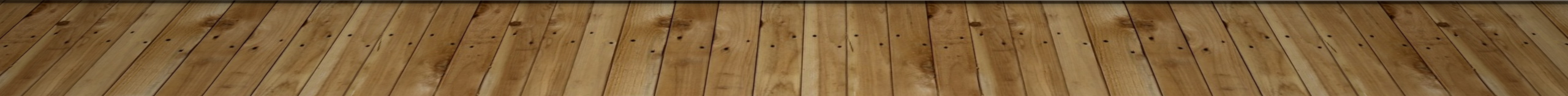 Mahayana Buddhism
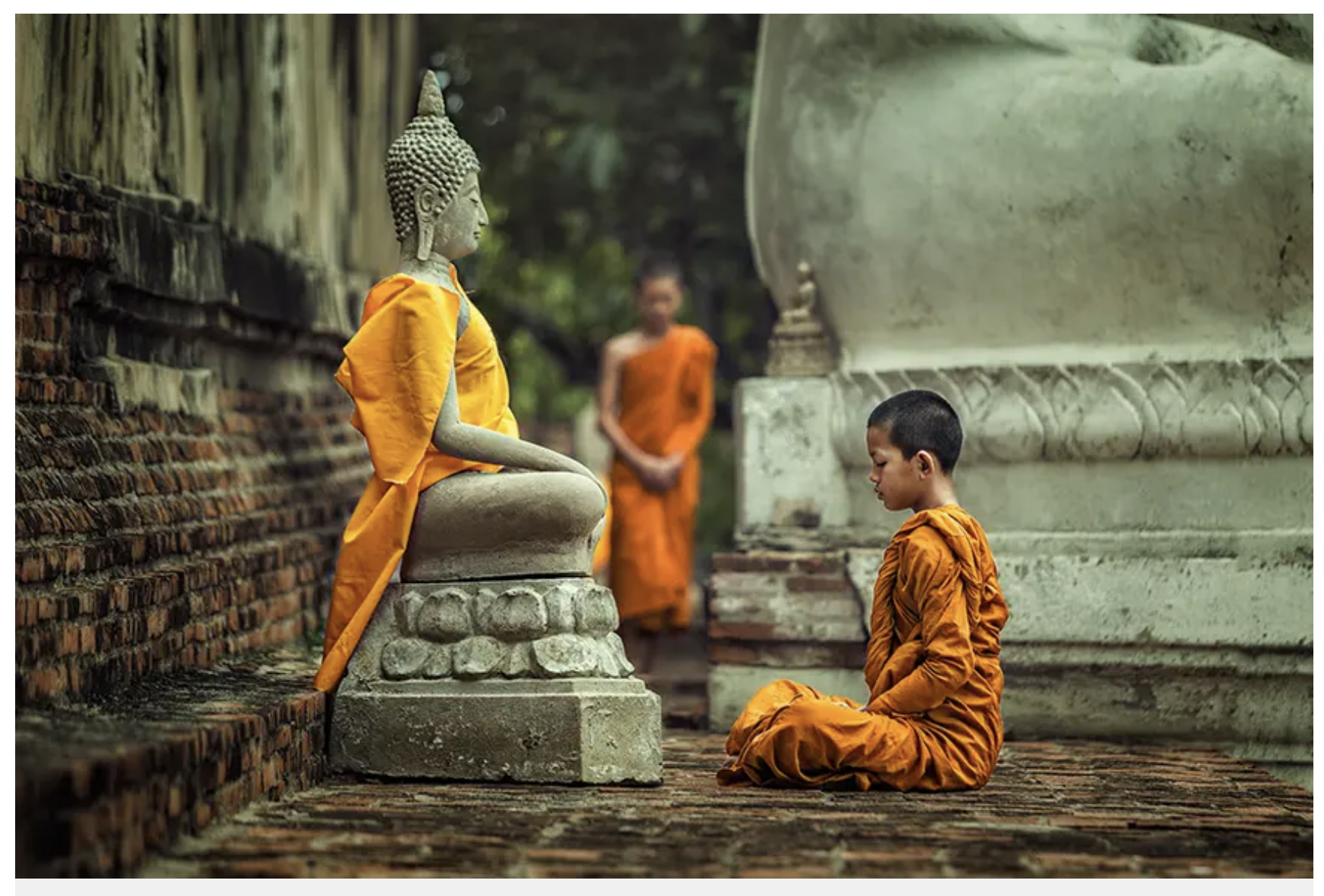 Buddha is eternal and omniscient, can answer prayers
Bodhisattvas achieve enlightenment and then use their merit to help others
Devotion to various Buddhas and supramundane figures
Temple worship
Home prayers
Pilgrimages
Funerary rites
E.g. Pure Land, True Pure Land, Lotus Sutra schools (e.g. Soka Gakkai International), Zen (a meditation school)
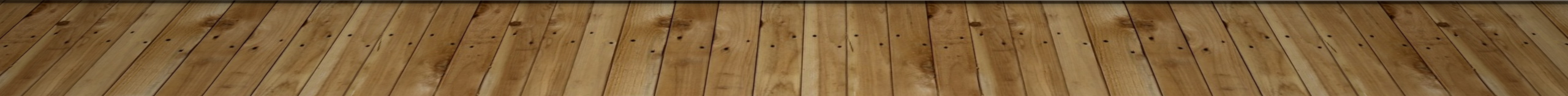 Vajrayana Buddhism
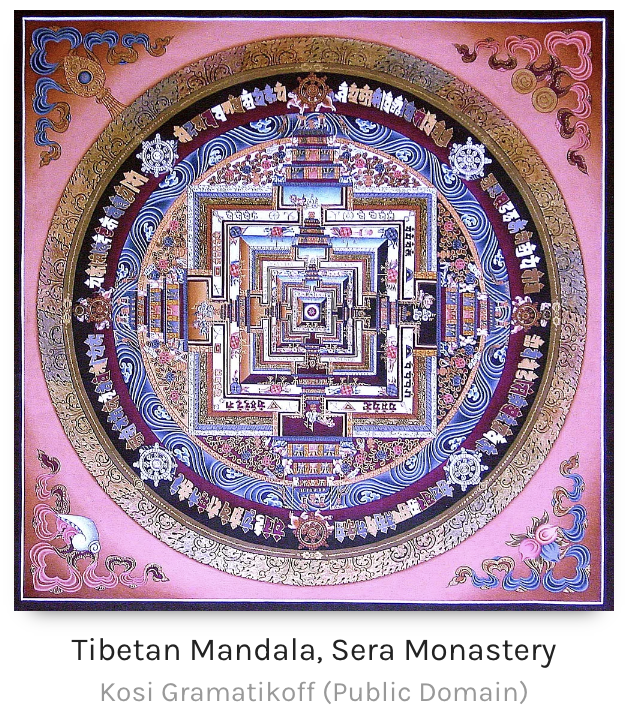 Tibet
Smallest form, developed from Mahayana
Can achieve Buddhahood in one lifetime
Mantras, deities, bodhisattvas, mandalas, mudras (hand gestures), tantric practices
Three Refuges/Jewels
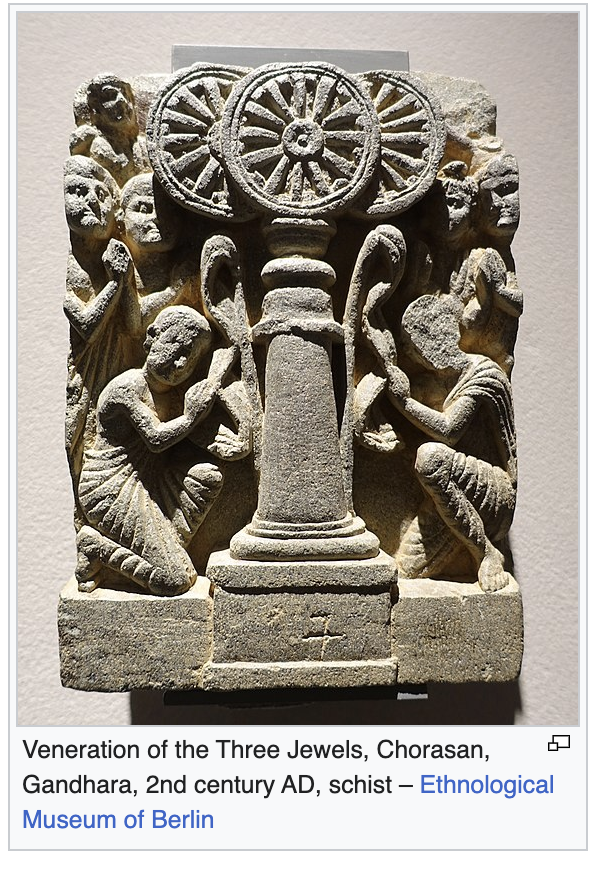 I take refuge in the Buddha 
I take refuge in the Dharma (duty to know things as they are)
I take refuge in the Sangha (community).
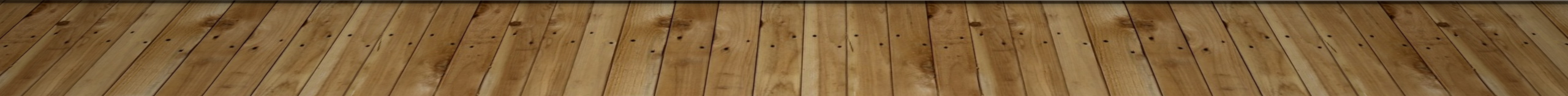 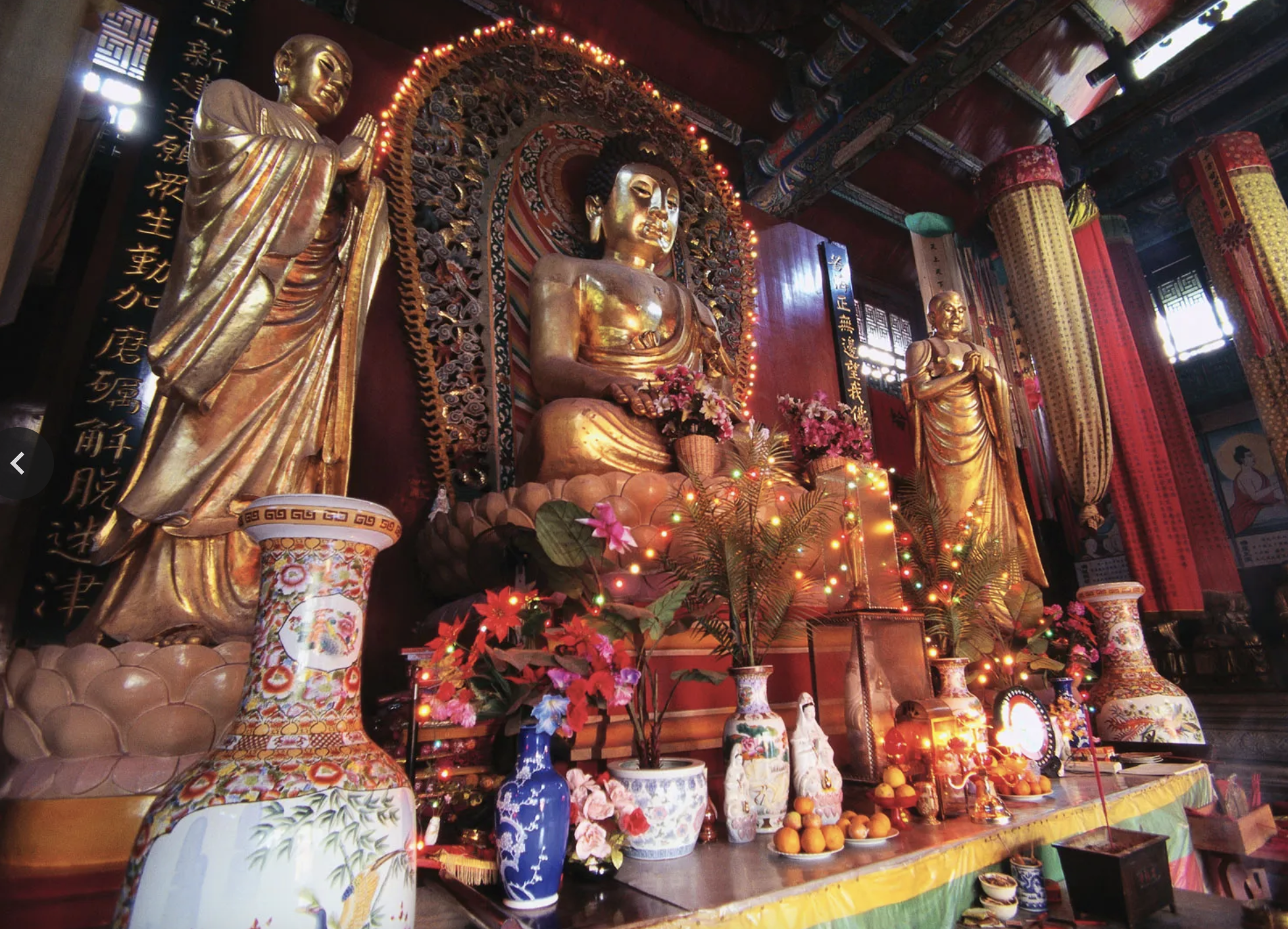 In a nutshell
The problem: Suffering (dukkha). 
Suffering is caused by ignorant craving; tendency to mistake changing things for unchanging things; clinging to unchangability.
The solution: Nirvana (extinguishing suffering).
The technique: Eightfold path through the methods offered by various branches of Buddhism.
Exemplars: The Buddha, other Buddhas, Monks, and Bodhisattvas.
Discussion
What surprises you?
What confuses you?
What do you admire about this religion?
What similarities do you see between this religion and your own tradition?
What differences do you see between this religion and your own tradition?
Judaism
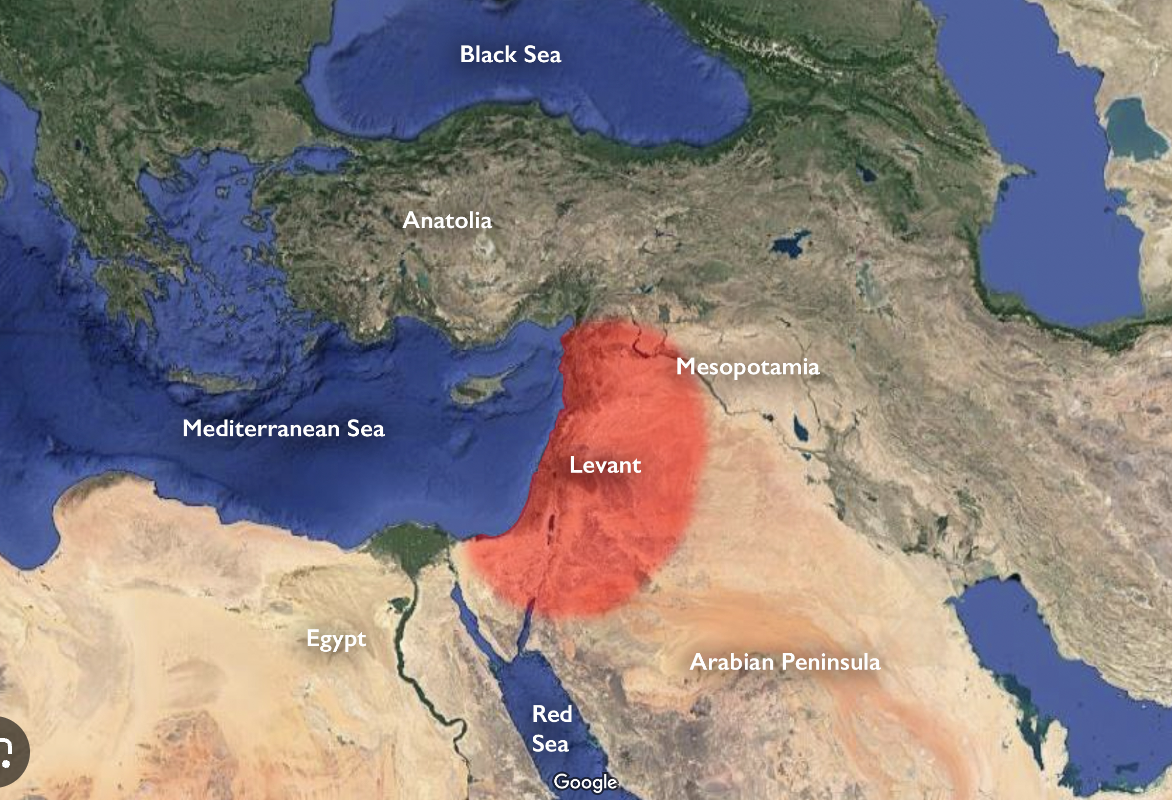 Southern Levant of West Asia
2500-1500 BCE
Israel (4.9 million); U.S. (5.2 million); 14 million worldwide
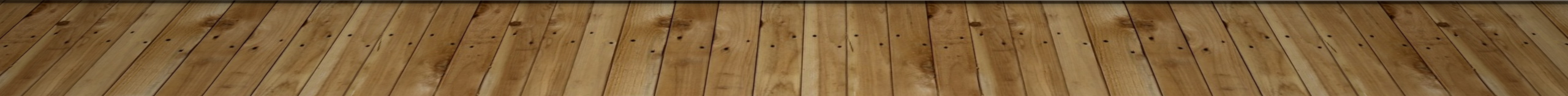 Ancient Judaism
Priestly tradition, sacrifice and devotion
Henotheistic
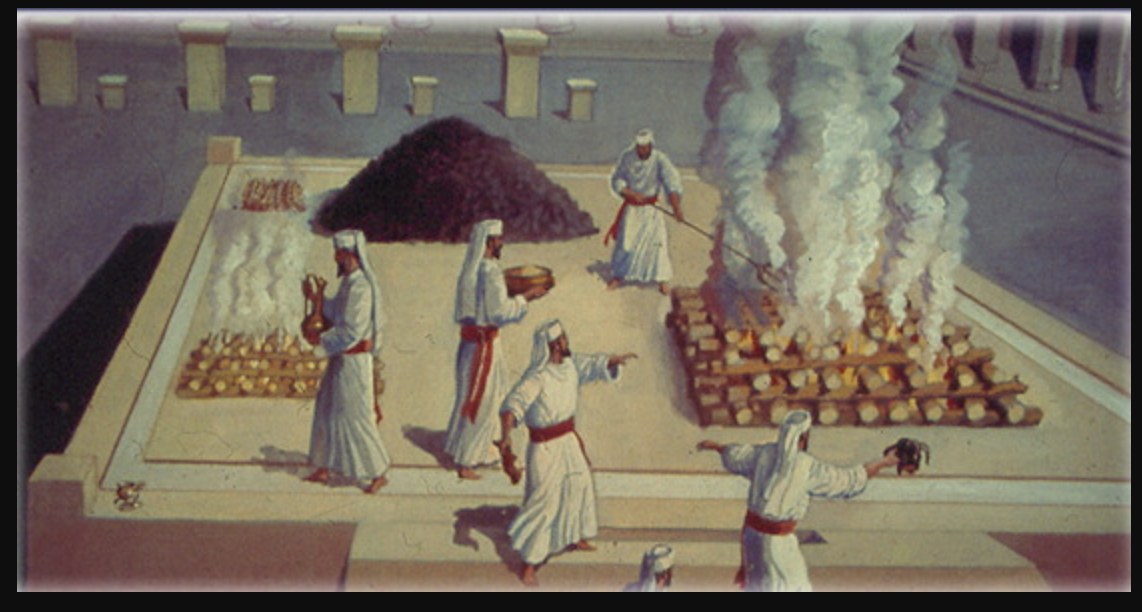 Battles over the Land
Assyrian conquest: 732 BCE
Babylonian conquest: 586 BCE, 1st Temple destroyed: importance of synagogue, circumcision, monotheism
Persian conquest: 538 BCE, 2nd Temple constructed
Greek conquest: 332 BCE
167 Maccabean revolt
164 recaptured Jerusalem
Roman conquest: 64 CE
70 CE, 2nd Temple destroyed: Jews as a people of the book
132 CE, Bar Kokhba revolt

Arab conquest: 7th century CE
European Christian and Arab Muslim conquests: 11th to 13th centuries CE
Egyptian warriors of Turkish descent ruled: 13th to 16th Centuries
Turkish Ottoman conquest: 16th to 19th centuries
British rule: from 1918
Massacre of Jews by Nazi Germany and its allies/collaborators (Italy, Japan, Hungary, Romania, Bulgaria, Slovakia, Croatia [i.e. Axis powers )
State of Israel founded in 1948
Orthodox Judaism
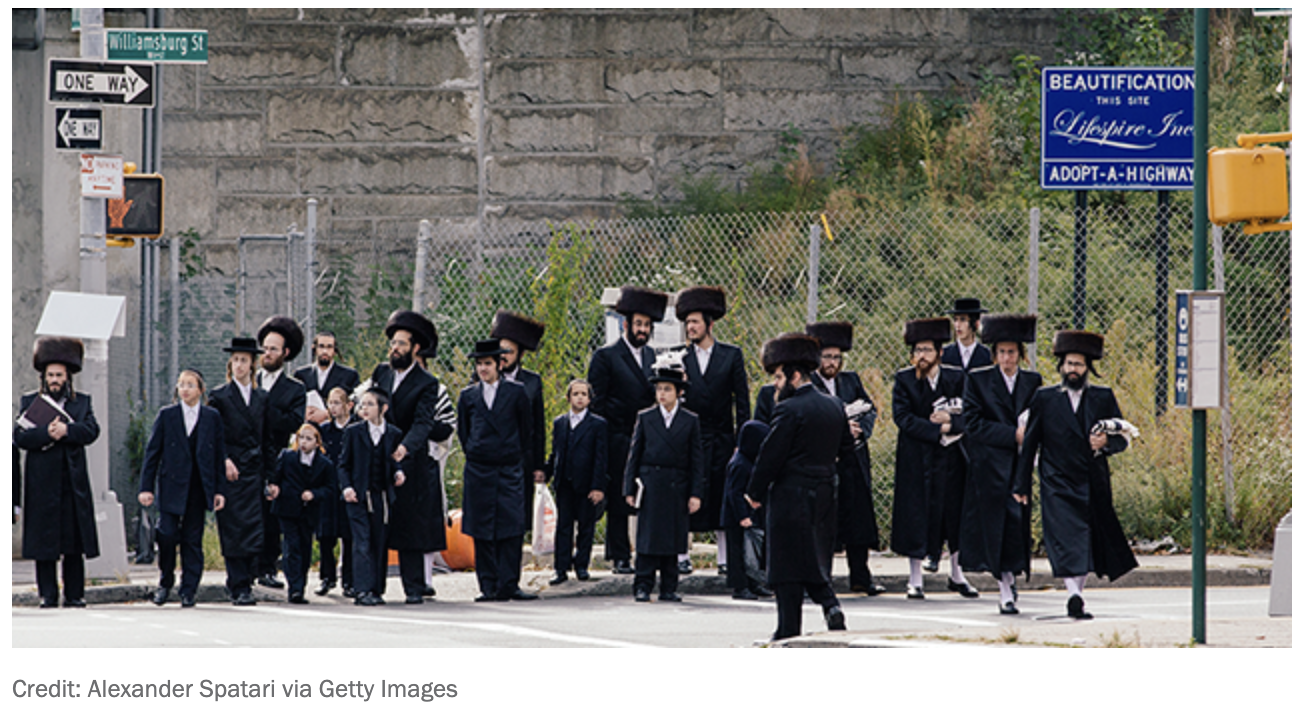 21% of U.S. Jews who belong to a synagogue
Emphasis: Law, Torah, tradition
Male Rabbis, kosher diets, Hebrew services, yarmulkes, fringes
Men and women segregated in worship
Two types
Modern Orthodox (Yeshiva University in NY)
Hasidism: Ultra-orthodox, began in 18th c.
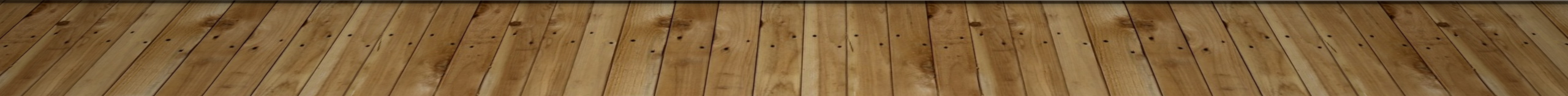 Conservative Judaism
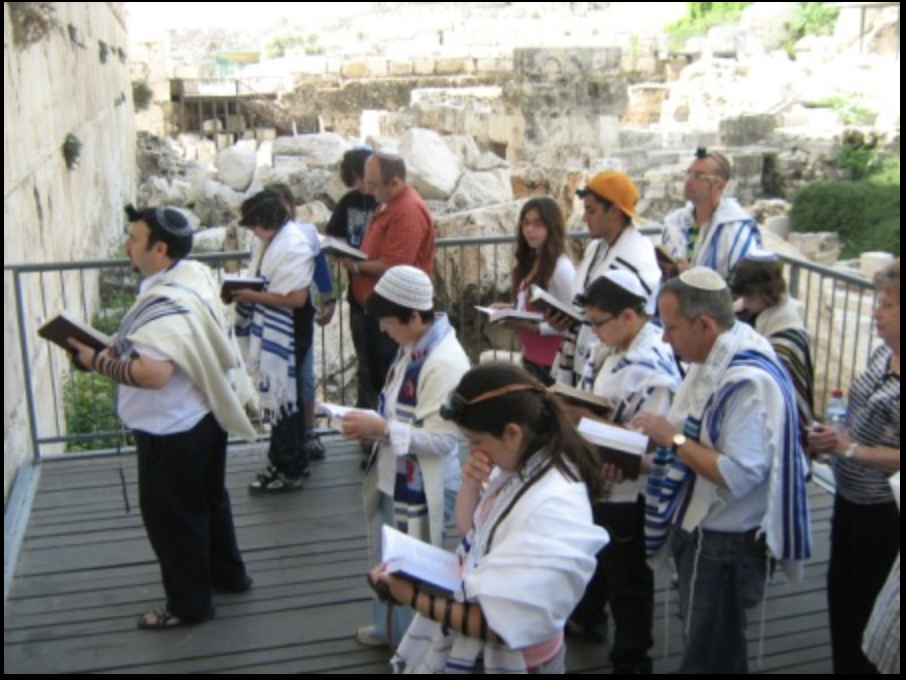 33% of U.S. Jews
Focus on tradition, worship in Hebrew, ritual commands, law
Open to advances in modern thought
Women and LGBTQ people can be ordained
Origin: 1886 NYC, Jewish Theological Seminary
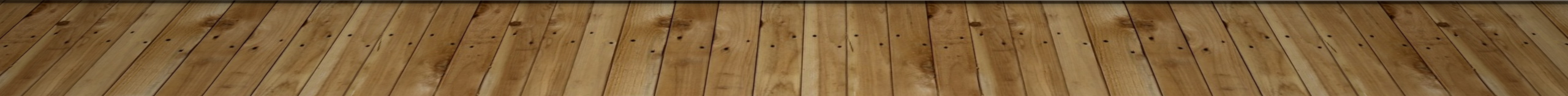 Reform Judaism
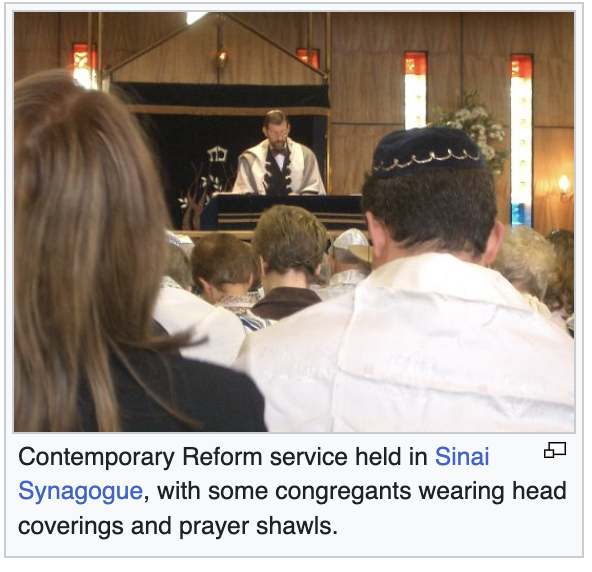 39% of Jews in U.S.
18th century origins, now represented by Hebrew Union College
Focus on ethics, social justice
Sermons and prayers in the vernacular
Women and men sit together
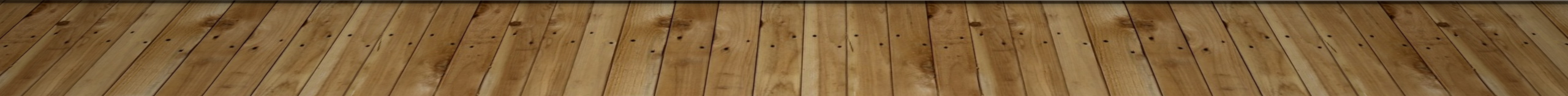 Reconstructionist Judaism
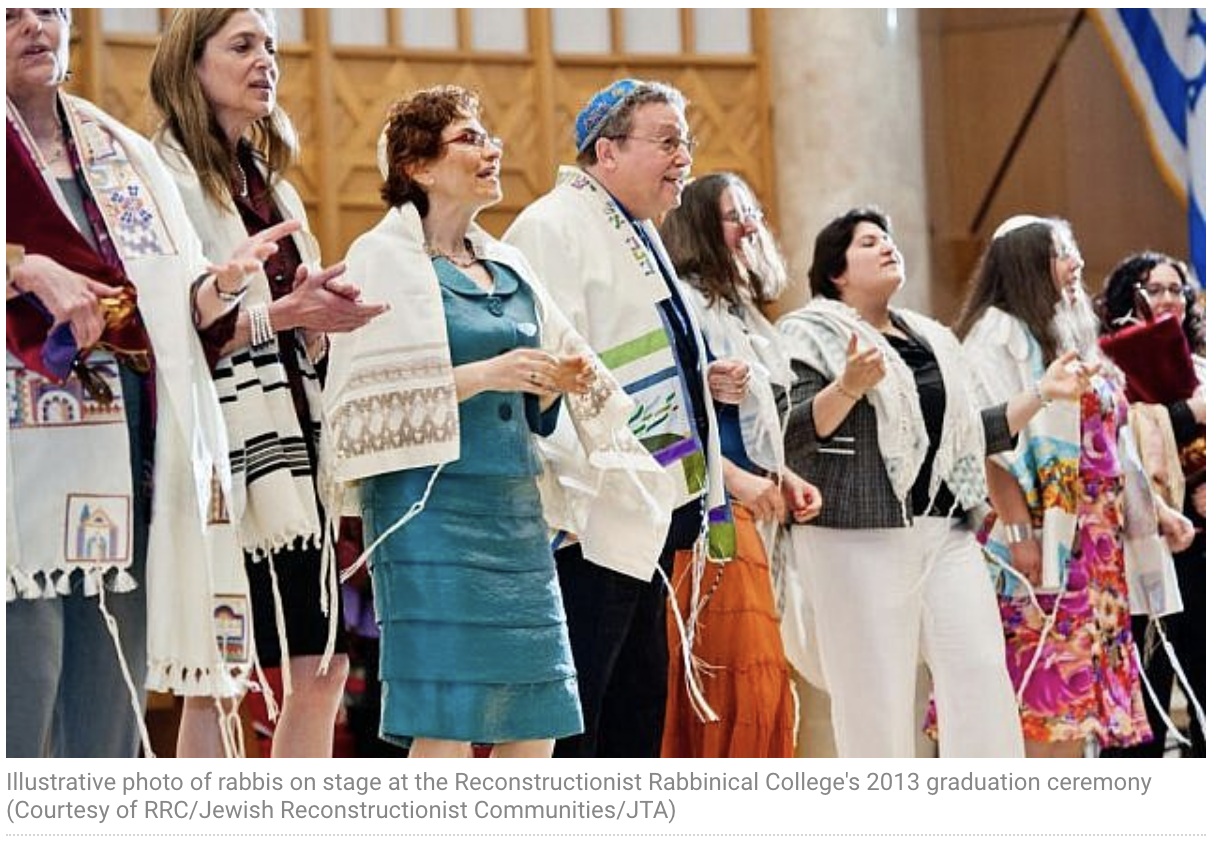 Origins in Conservative Judaism,  American branch: Mordecai Kaplan (19th c)
Reconstructionist Rabbinical College, Philadelphia 1968
Rejects Jews as chosen people
God is highest expression of human ethical ideals
Commands are folkways, not law
Hebrew worship, observe holy days
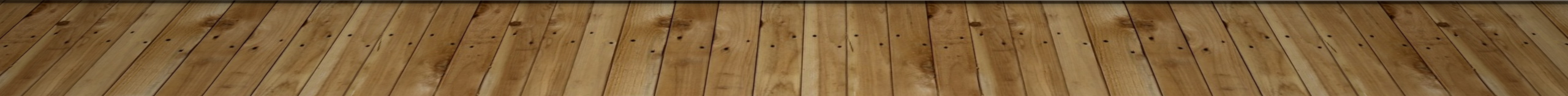 In a nutshell
Problem: Disobedience and forgetfulness of the one God
Solution: Obedience of commands and remembrance of God
Technique: Learn Torah and Talmud, tell the story, follow the law
Exemplars: Rabbis
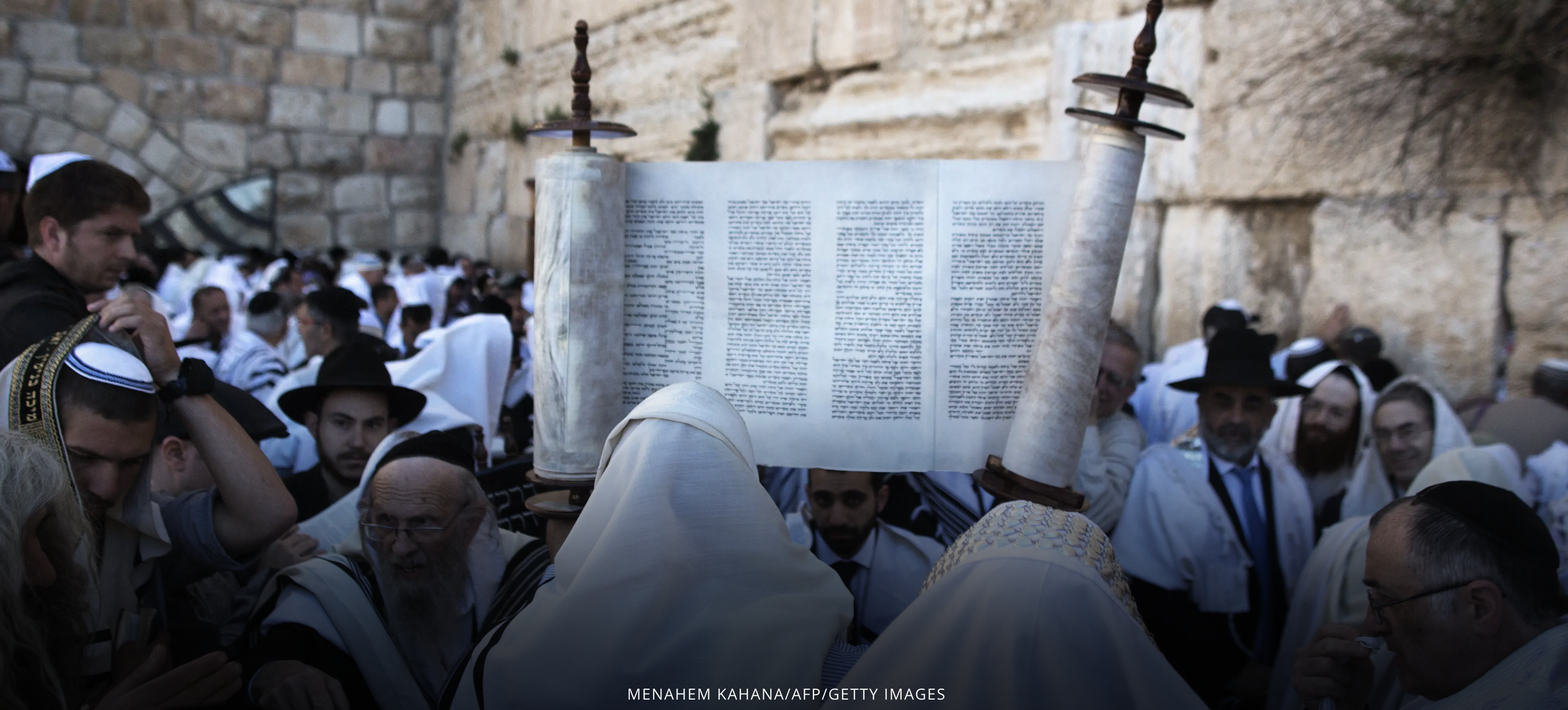 Discussion
What surprises you?
What confuses you?
What do you admire about this religion?
What similarities do you see between this religion and your own tradition?
What differences do you see between this religion and your own tradition?
Christianity
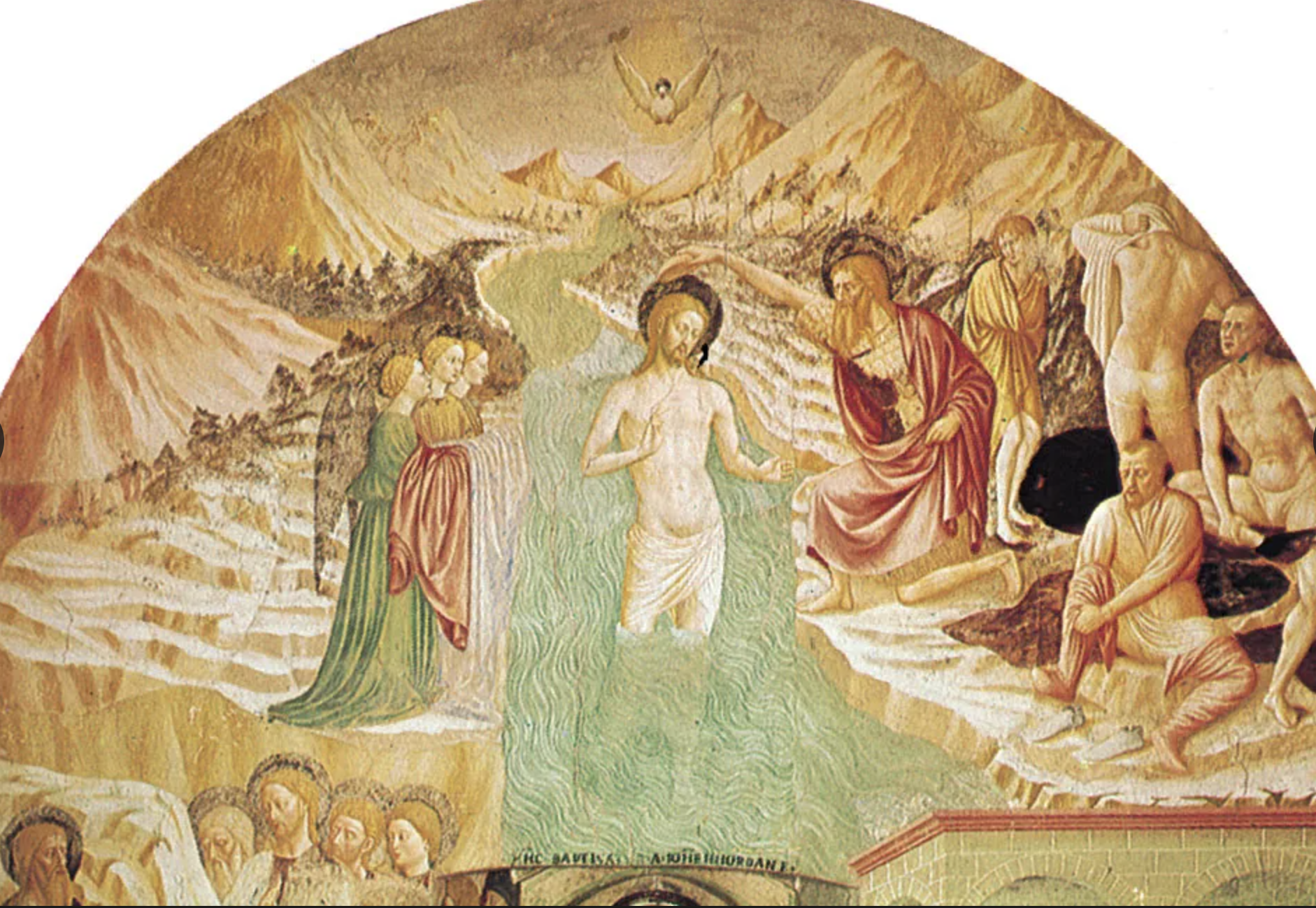 1st century CE
Levant, Mediterranean, North Africa
33% of world population
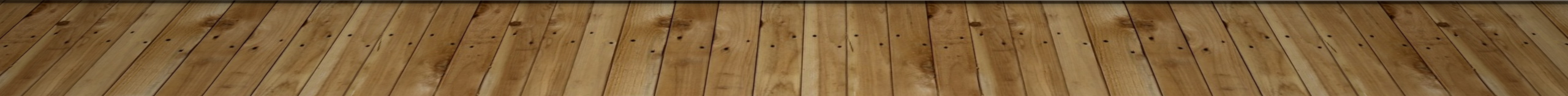 Jesus of nazareth
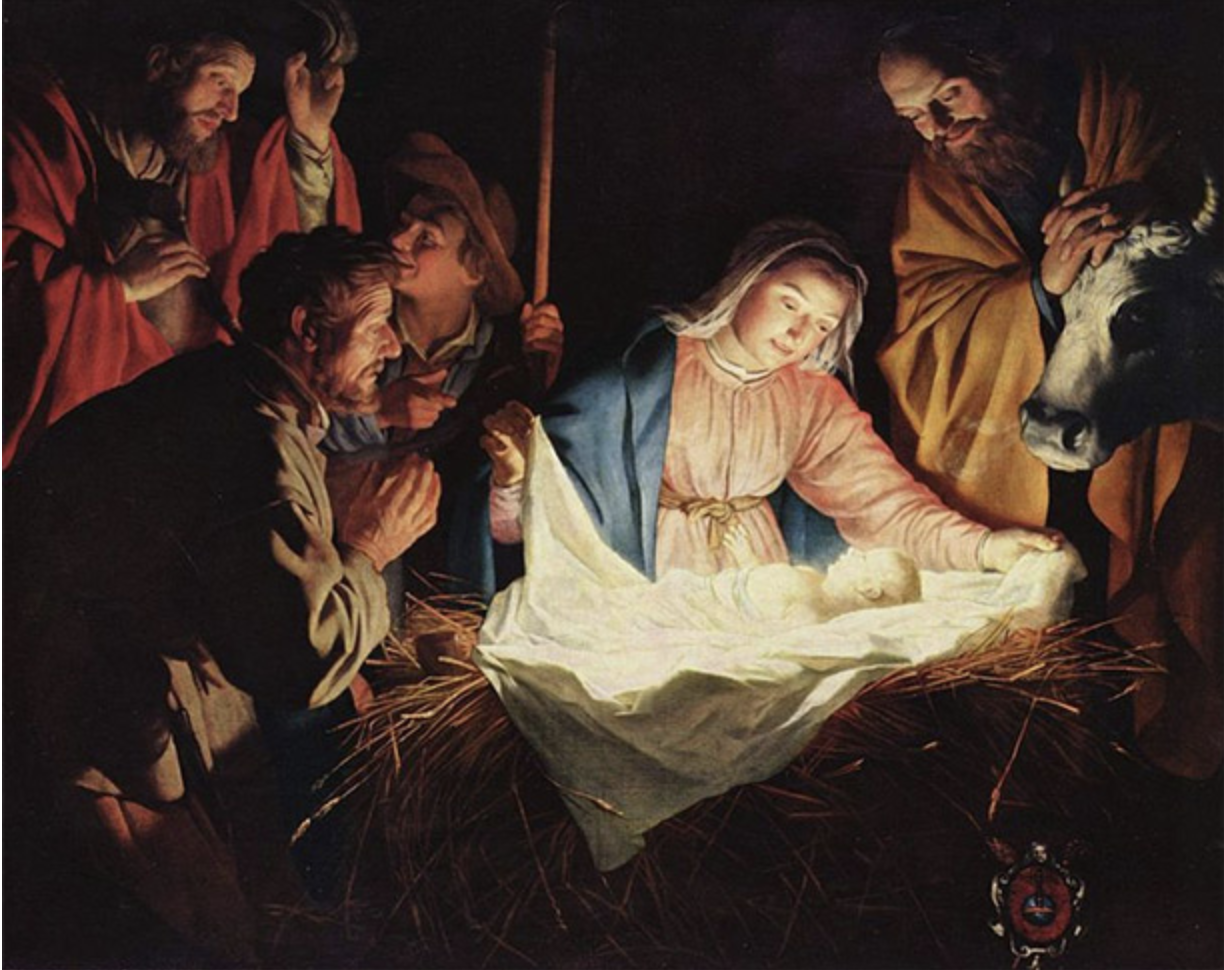 1st century Jew, claimed he was the Messiah/anointed one bringing good news to the poor and oppressed (Jews under repressive Greco-Roman rule)
Preached/taught and formed a community around himself:
Love of God and neighbor
Social justice
Forgiveness/non-judgment
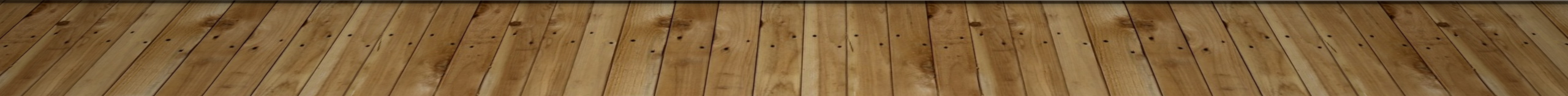 Orthodox Church
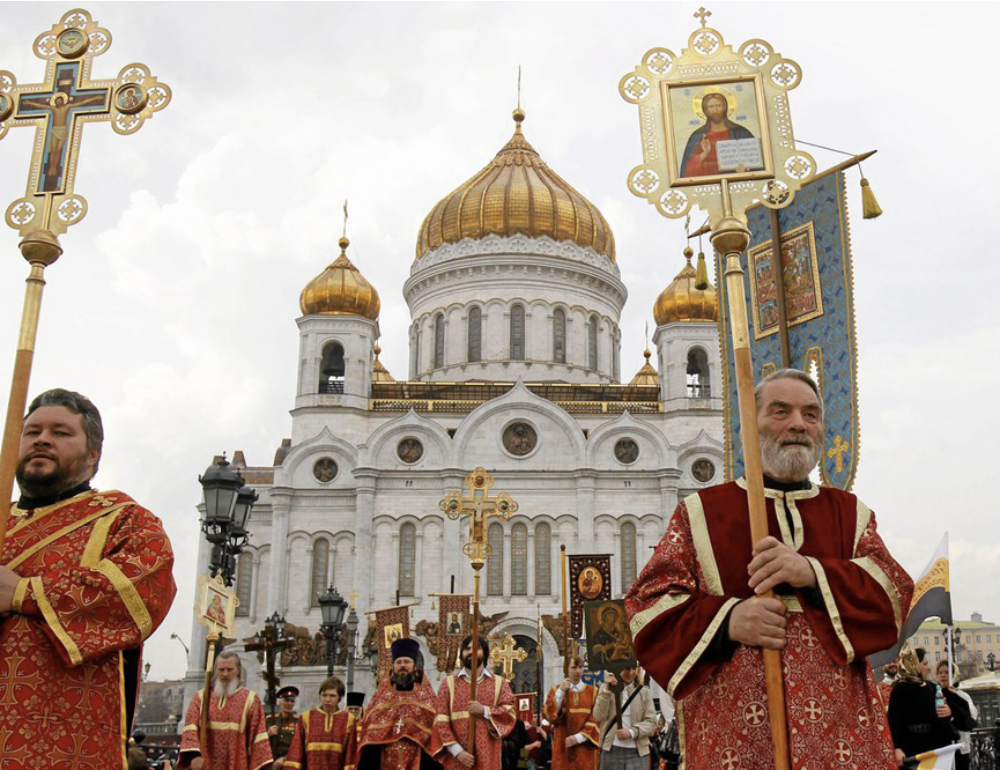 Eastern regions of Mediterranean, Europe, Middle East
Origins in Greek language
Broke from previously united Catholic church in 1054
Many patriarchs of various regions
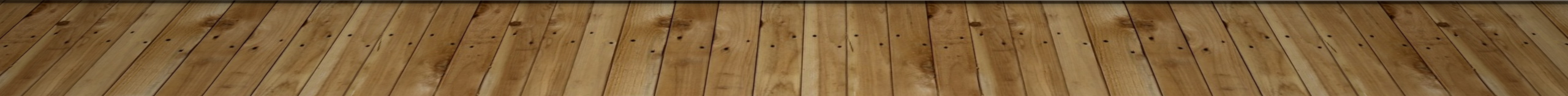 Roman Catholic Church
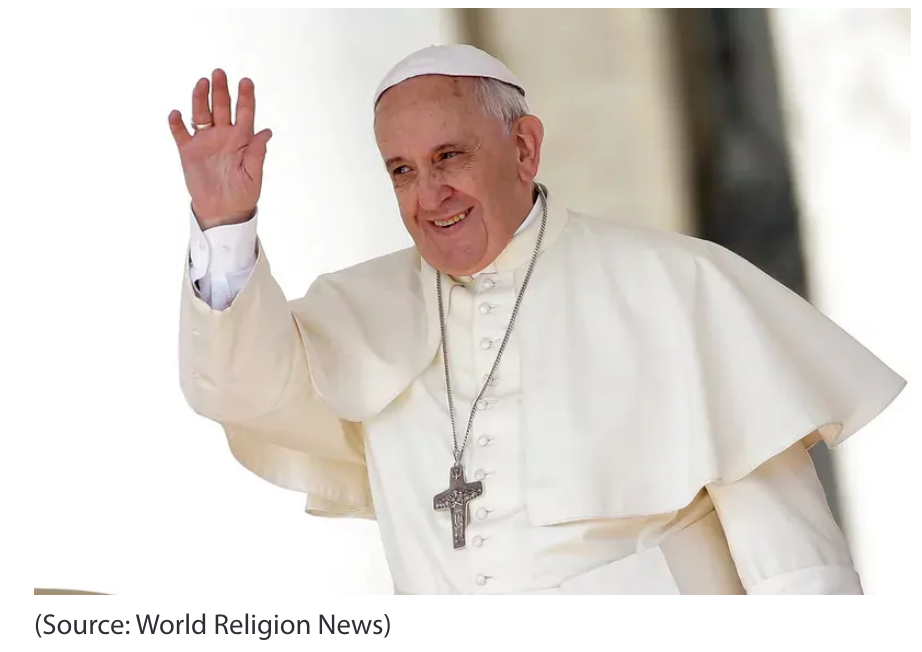 Western regions of Mediterranean and Europe, and North Africa
Origins in Latin language
One primary leader (the pope) and several under him in hierarchy
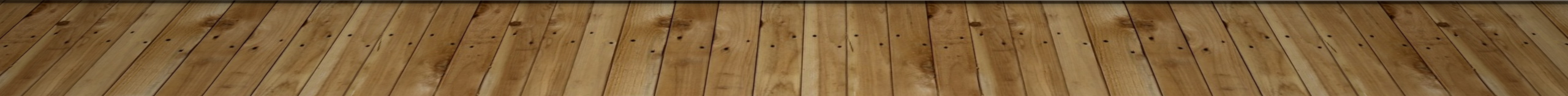 Protestant Churches
Originated in reform of Roman Catholic Church, 16th c.
Allegations of economic exploitation of poor people
Emphasis on scripture, faith, grace
No primary leader; several denominations
Lutheran
Reformed: Presbyterian, United Church of Christ
Anglican/Episcopal, Wesleyan/Methodist, Pentecostal
Free churches: Baptist, Quaker, Anabaptist, Mennonite, etc.
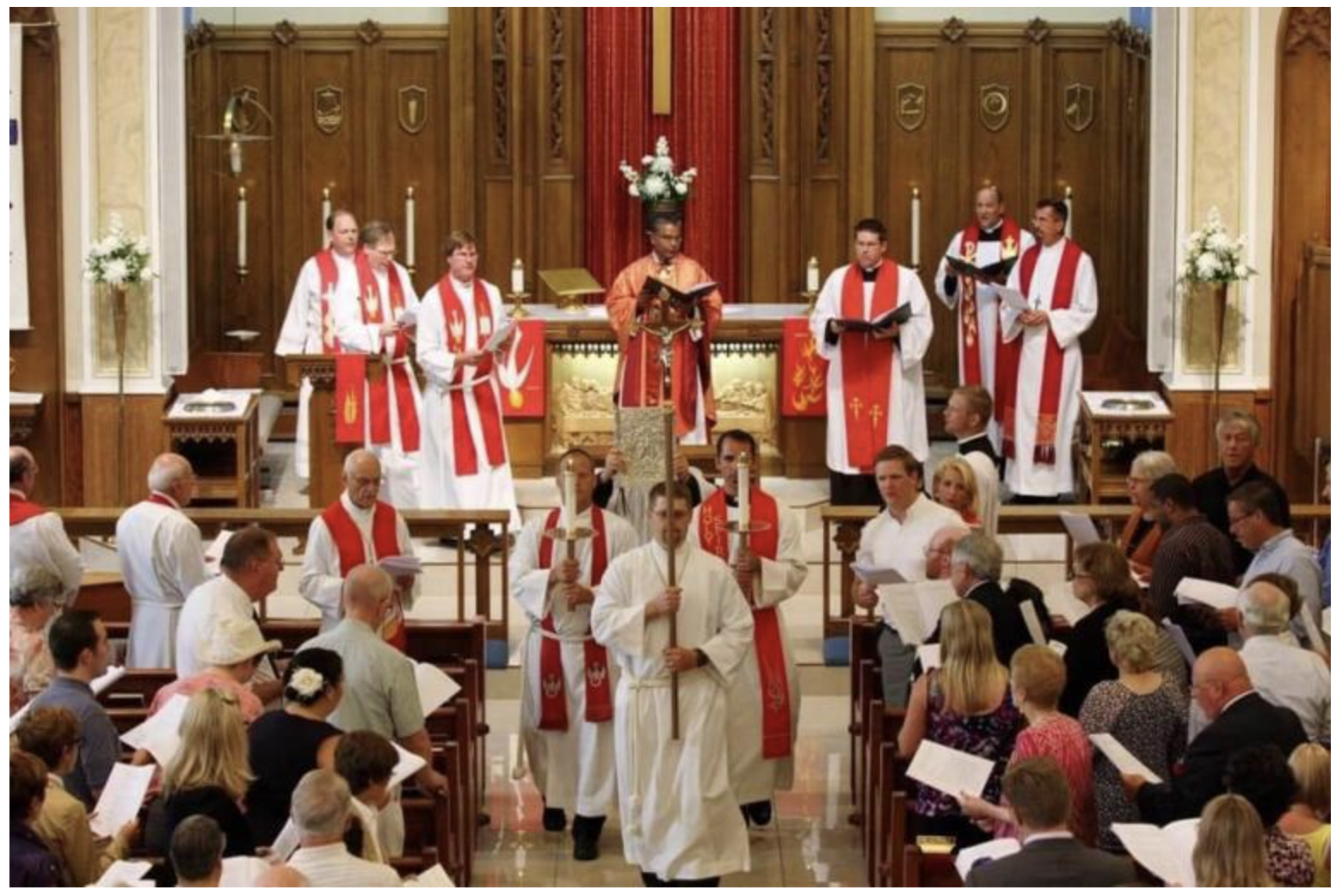 Distinctive beliefs and practices
Trinity
God is one
The one God has three external distinctions: creator, redeemer, sustainer
The one God has three internal distinctions: Father, Son, Holy Spirit; or Love, Wisdom, Power
Christ as fully human and divinely indwelt (incarnation)
Practices:
Baptism, confirmation: entrance into community
Communion: commemoration of Jesus’ last supper at Passover with disciples
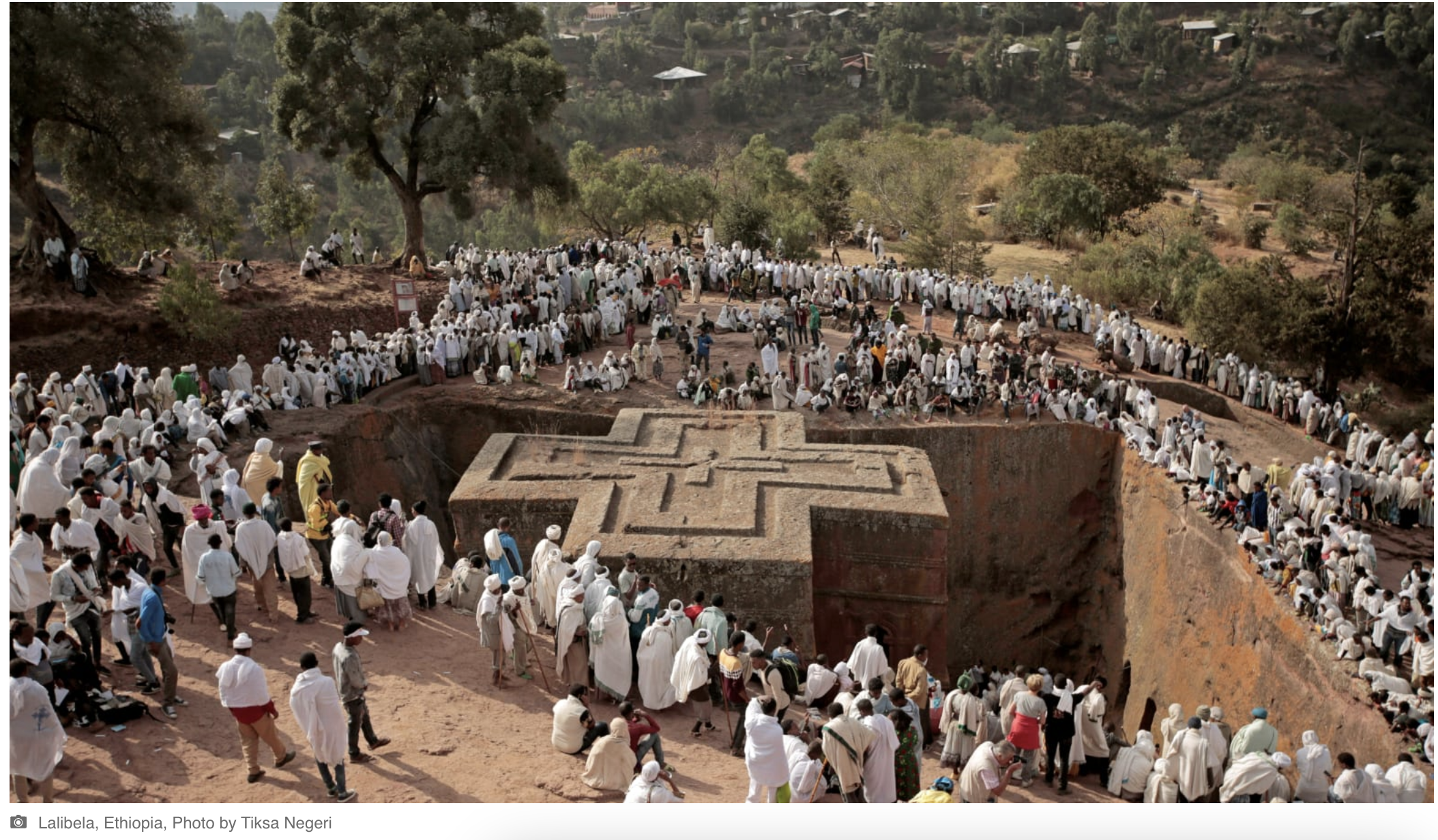 In a nutshell
Problem: Humans are separated from God and others
Solution: Union with God and others through Jesus of Nazareth
Technique: 
Conservative: Accept/trust that Jesus’s death unites people with God
Progressive: Join a community in which the Spirit of Jesus is alive and be transformed by that Spirit
Exemplars: Jesus, saints
Discussion
What surprises you?
What confuses you?
What do you admire about this religion?
What similarities do you see between this religion and your own tradition?
What differences do you see between this religion and your own tradition?
Islam
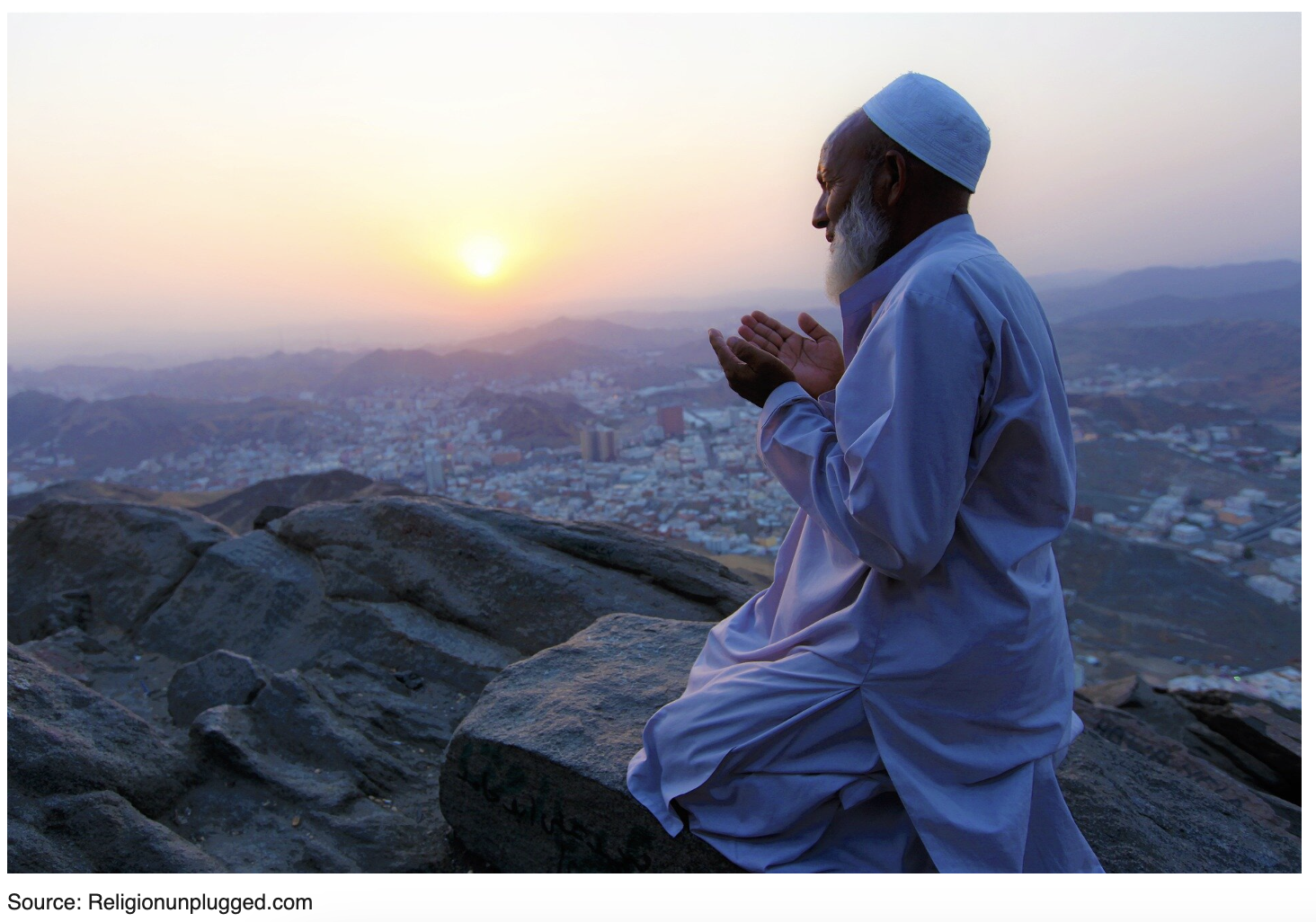 7th century CE
Mecca, Medina (Saudi Arabia)
1/5th of world population (2nd largest)
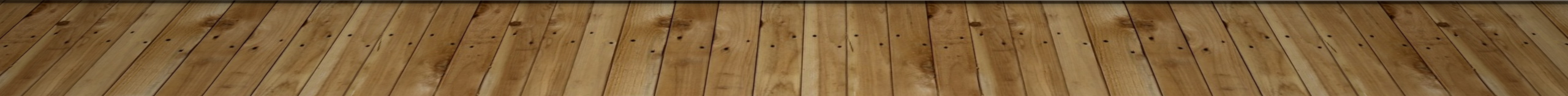 Muhammad
570-632 CE, born in Mecca
At 40 years old as a merchant, Angel Gabriel commands him to recite (610-632)
Religious, political, and military leader
Community (umma) founded in 622, fled to Medina
Torah and Gospels were revealed by Allah but were corrupted; Qur’an is perfectly preserved
Qur’an in Islam is analogous to Jesus in Christianity: Word of God in the world recited to companions
Relation to Judaism and Christianity
Torah and gospels were revealed by Allah through prophets, but they were corrupted
Only the Quran is perfectly preserved
Sunni
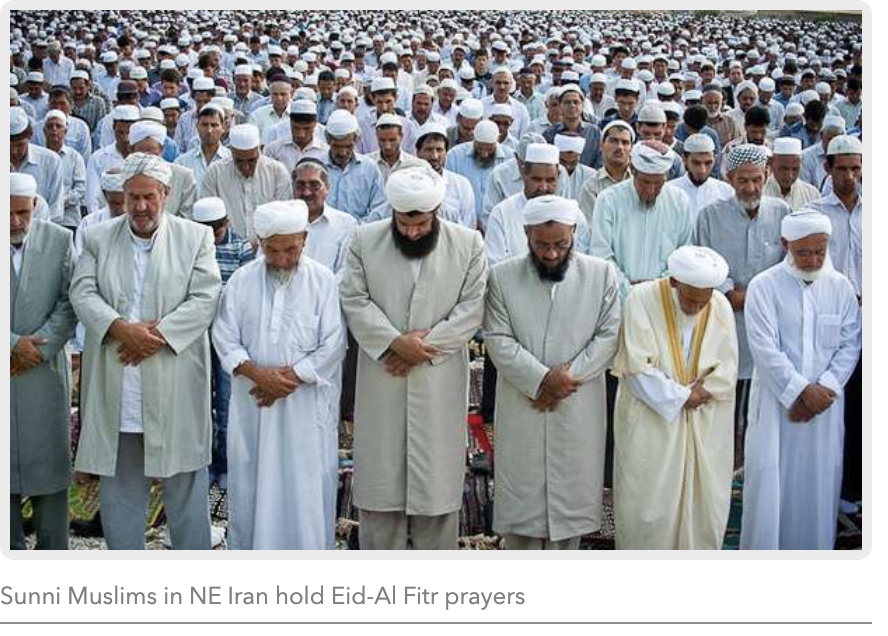 Sunna = tradition
85% of Muslims
See Muhammad’s father-in-law, Abu Bakr, as Muhammad’s successor
Decentralize religious authority into the community as a whole 
Invest social and political authority in a series of caliphs
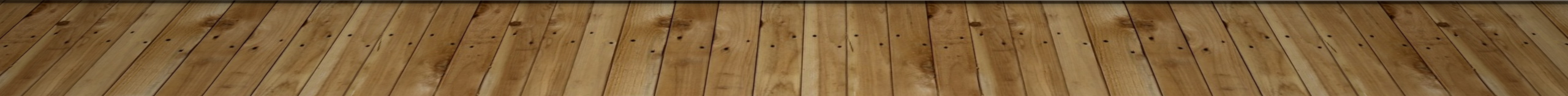 Shia
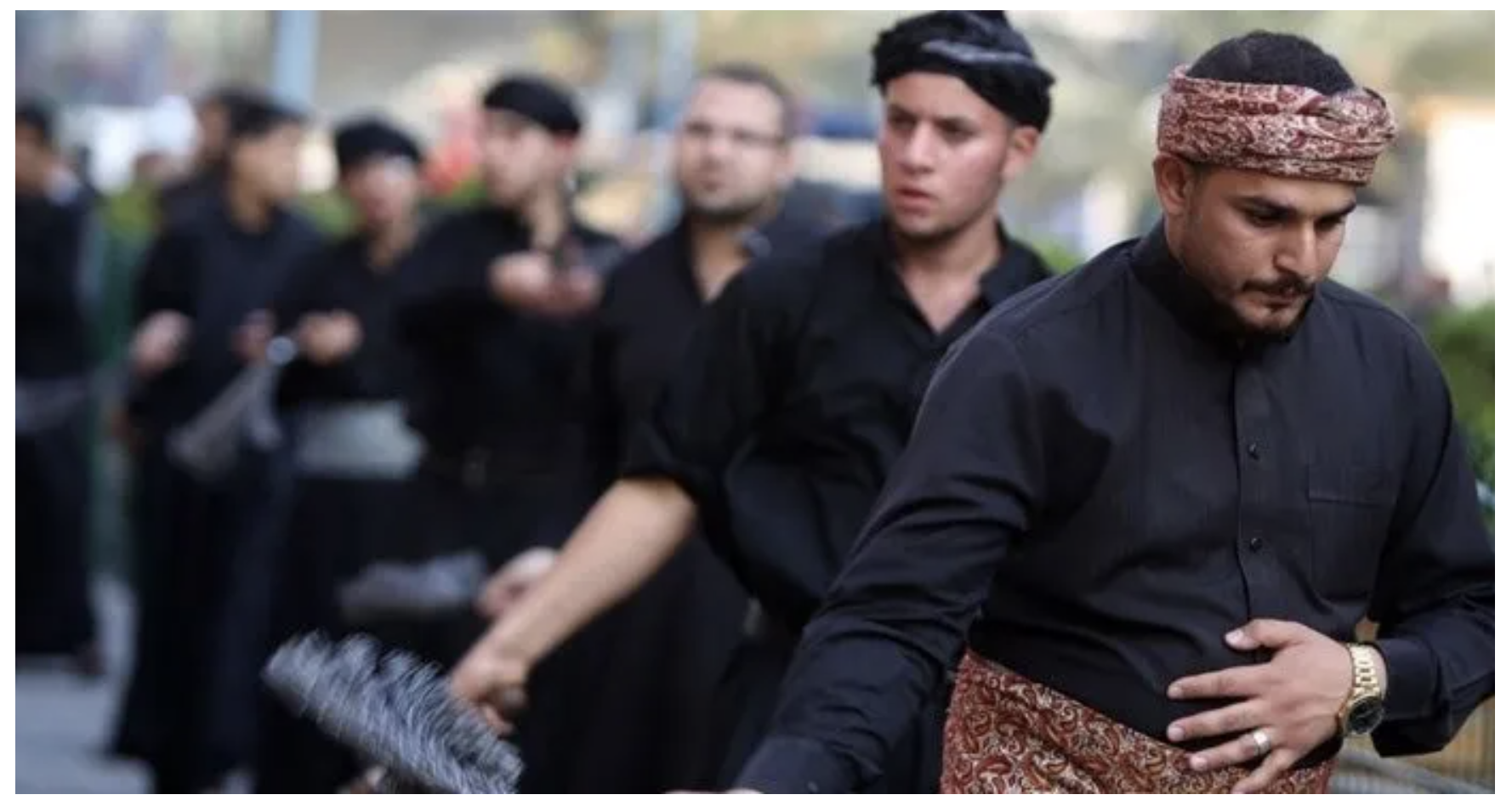 15% of Muslims
See Muhammad’s son-in-law, Ali, as Muhammad’s successor 
Centralize religious, social, and political authority in the Imam (must descend from Muhammad, sinless, infallible)
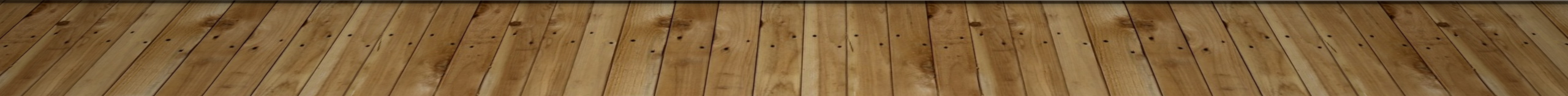 Five pillars of Islam
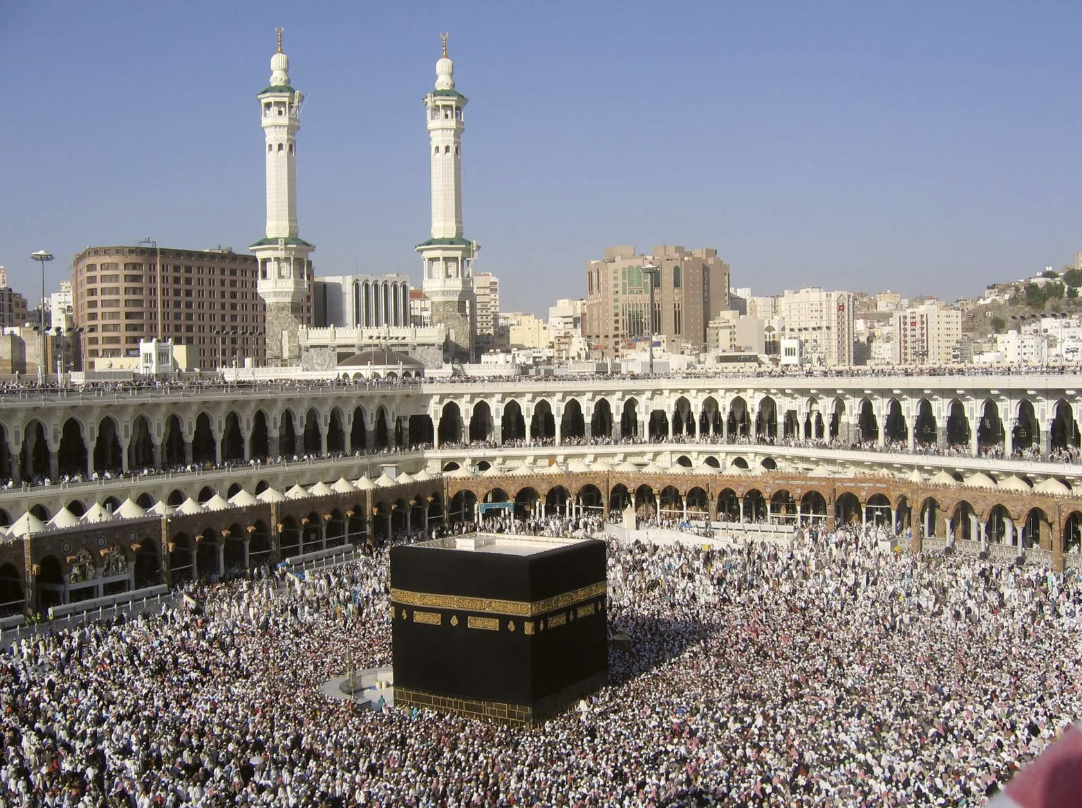 Shahadah: “There is no god but God and Muhammad is the messenger of God”
Salat: Prayer
Zakat: Charity 
Sawm: Fasting during Ramadan
Hajj: Pilgrimage to Mecca
Allah
Divine Oneness
Divine transcendence (can’t incarnate)
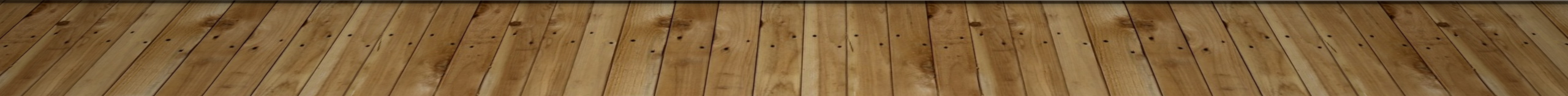 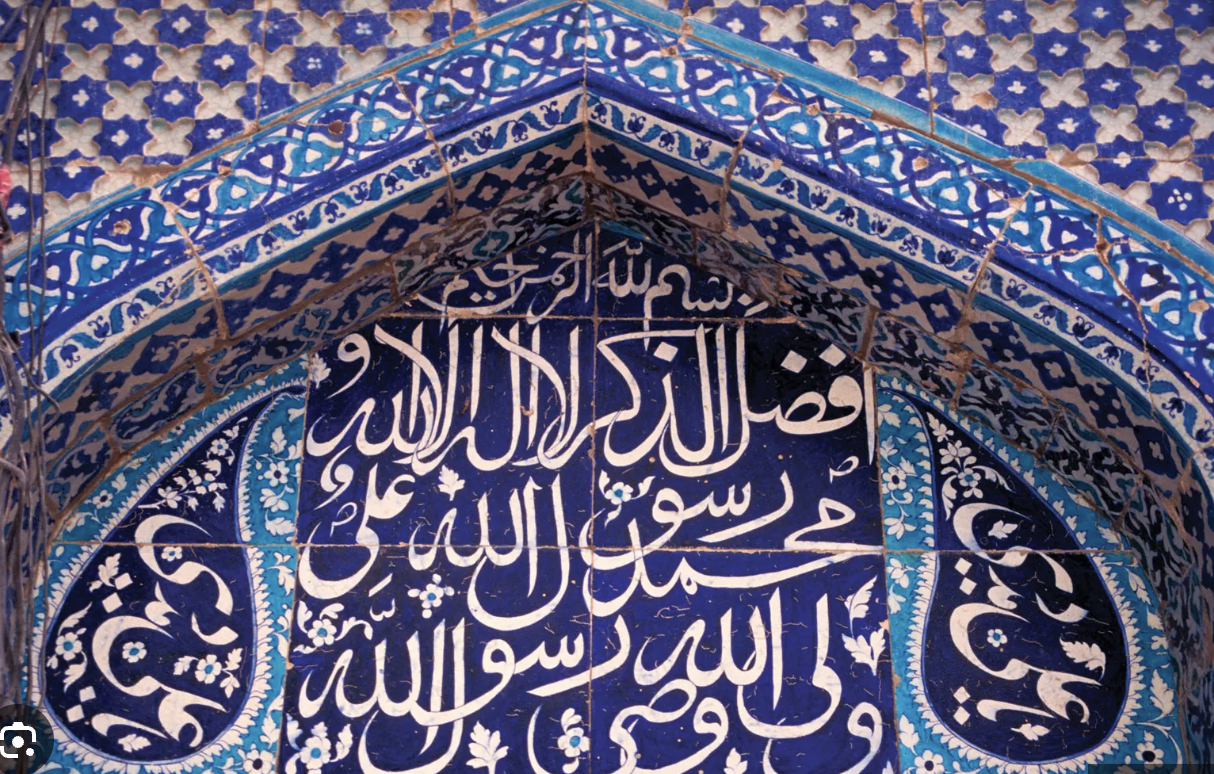 In a nutshell
Problem: Pride, forgetting your true nature
Solution: Submit to Allah, humility
Technique: 5 Pillars
Exemplars: Muhammad, Islam
Discussion
What surprises you?
What confuses you?
What do you admire about this religion?
What similarities do you see between this religion and your own tradition?
What differences do you see between this religion and your own tradition?
Reflection
How are these religions similar?
How are these religions dissimilar?
What surprises you about these comparisons?
What questions do the comparisons raise?
Thank you!
All are invited to Little River UCC!